CALCULUS
The Fundamental Theorems of Calculus,
problems
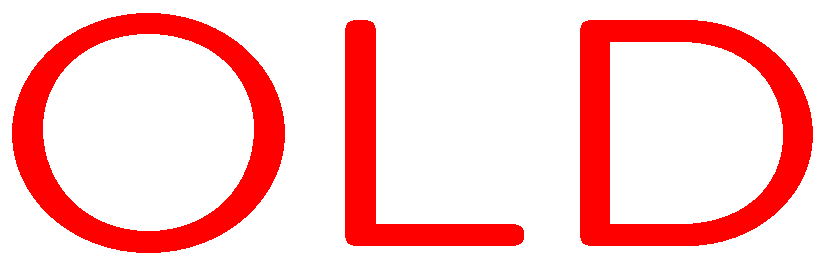 1
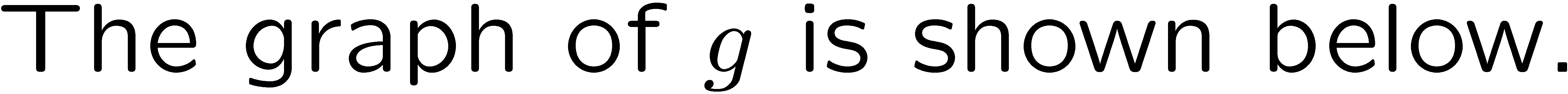 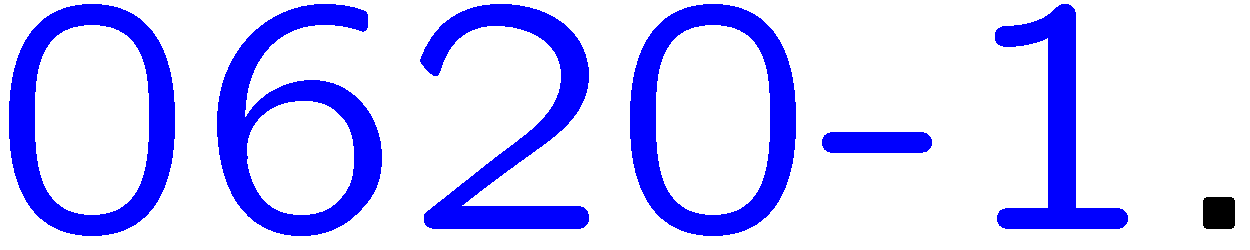 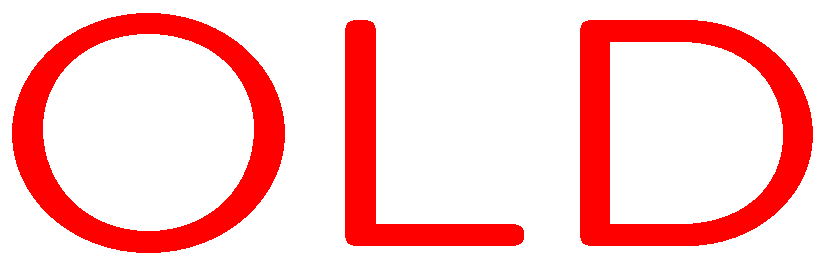 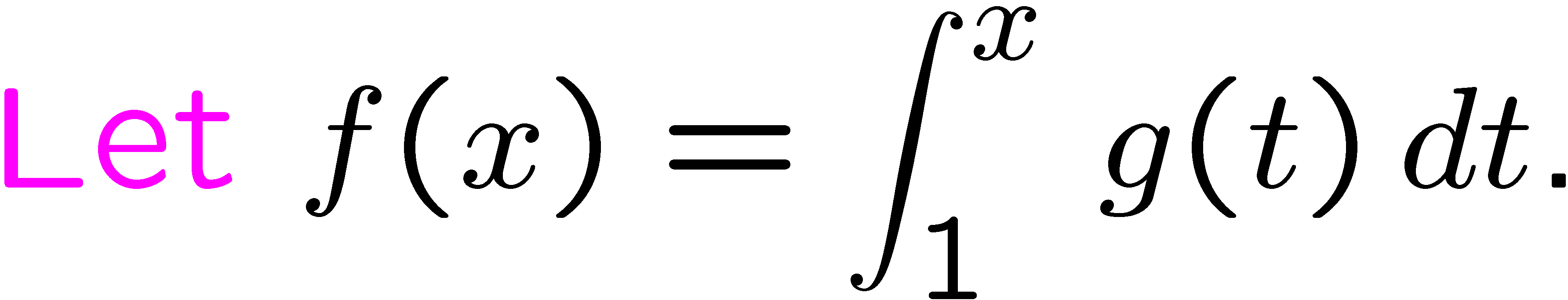 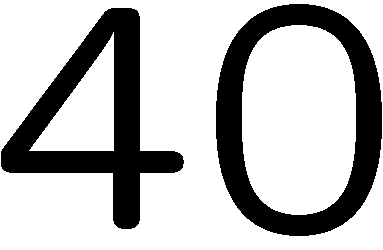 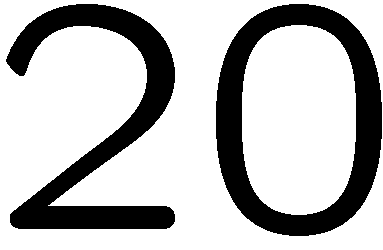 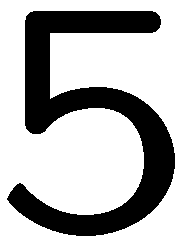 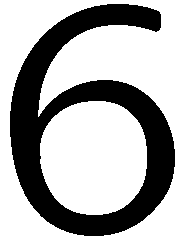 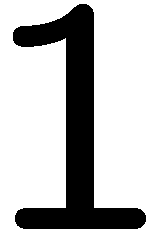 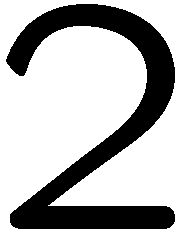 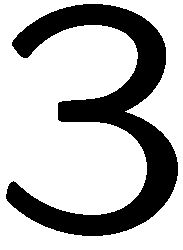 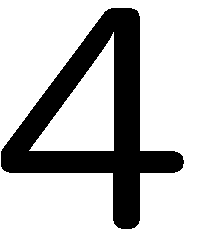 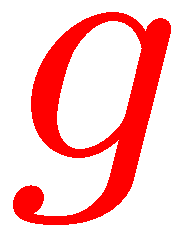 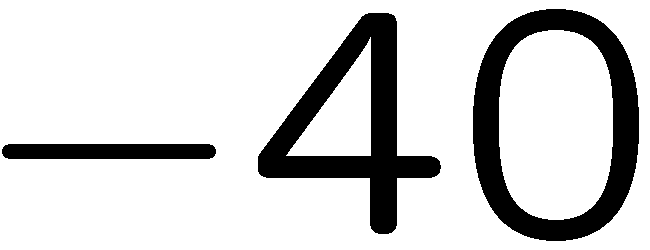 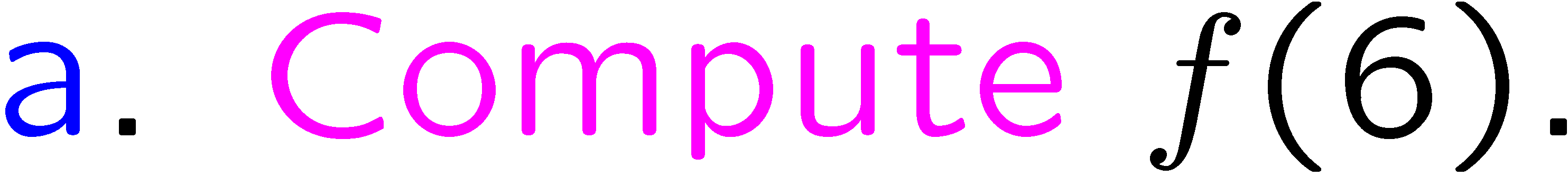 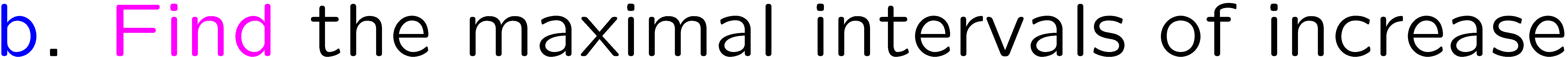 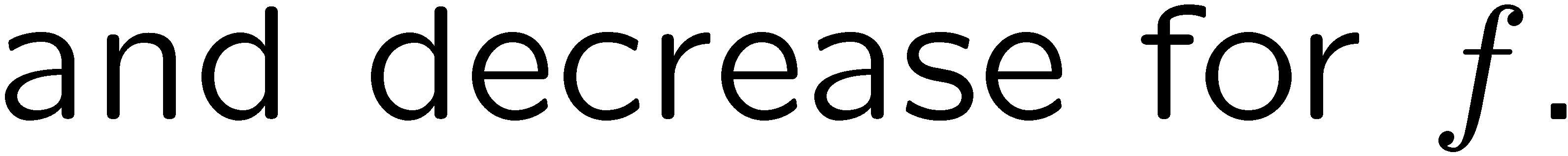 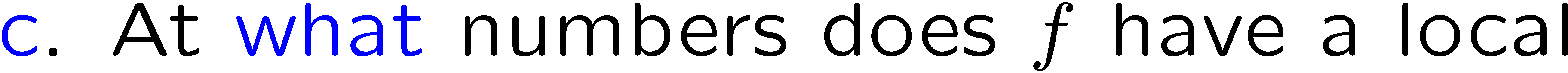 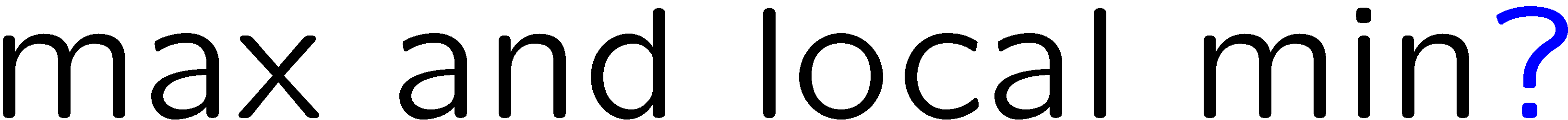 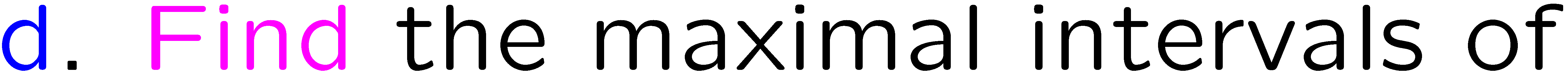 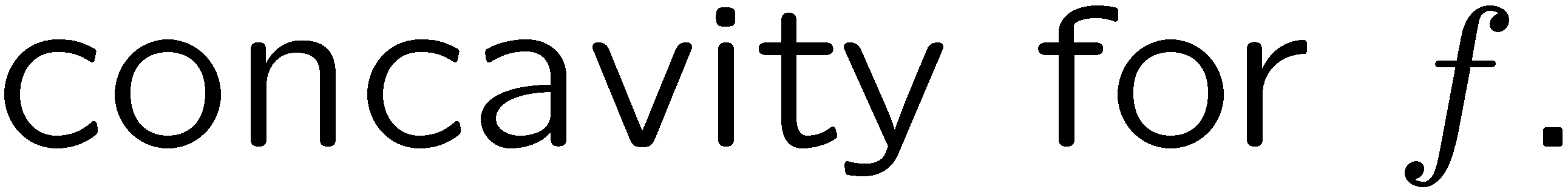 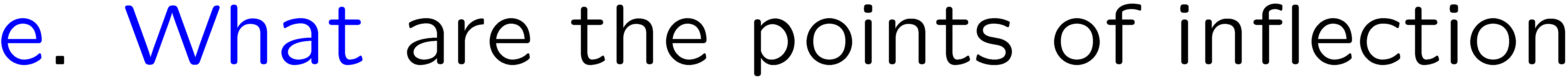 2
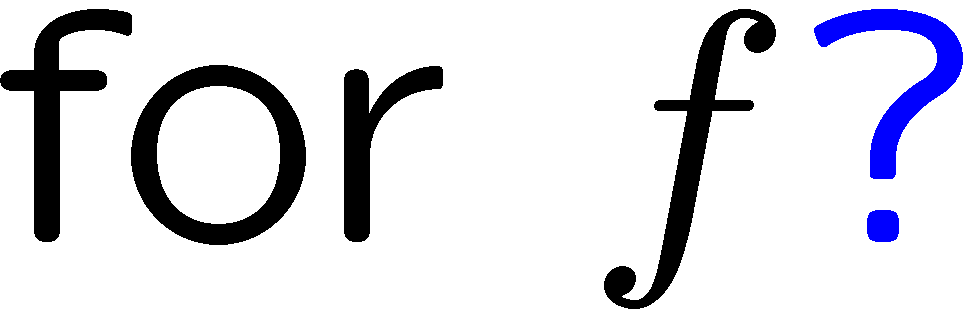 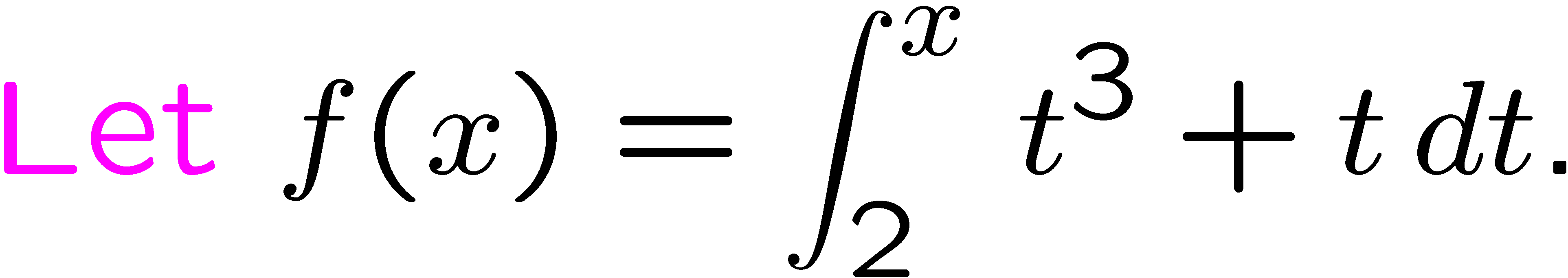 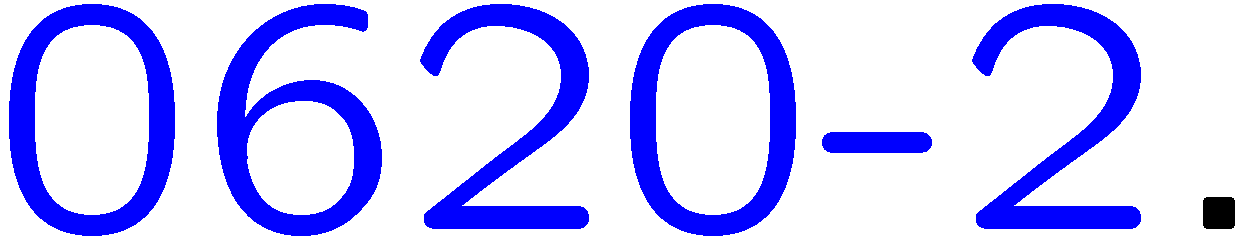 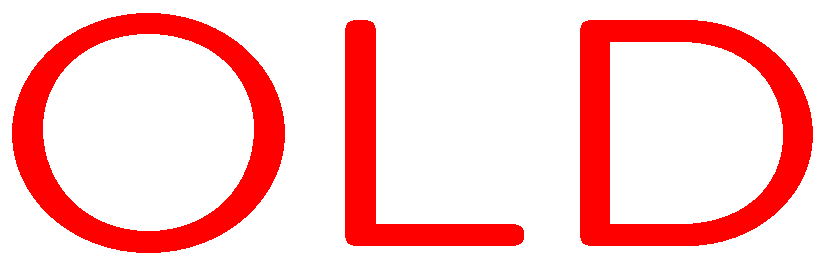 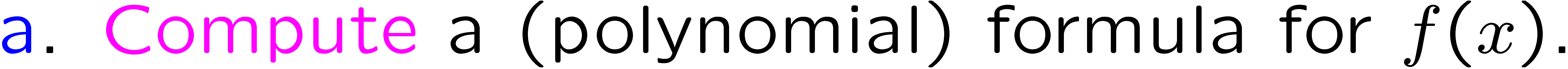 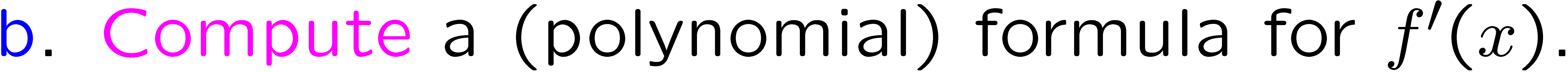 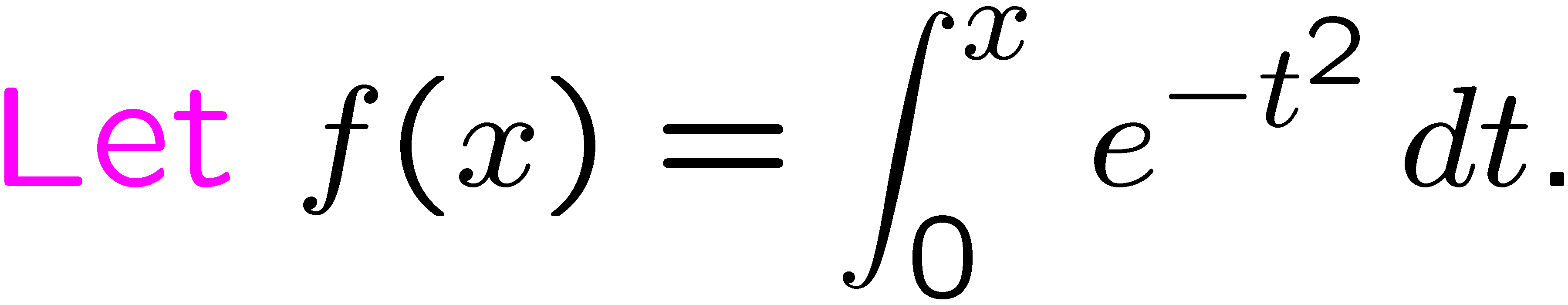 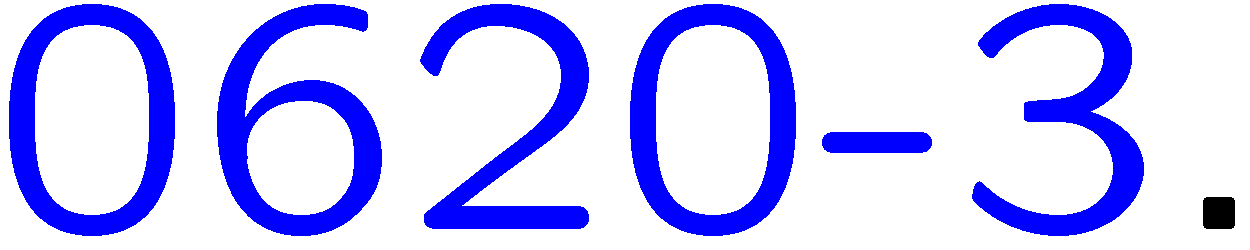 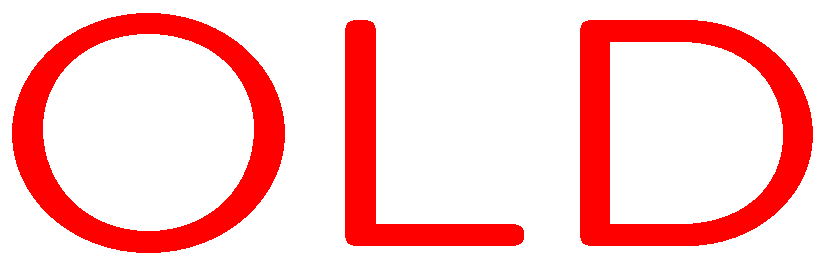 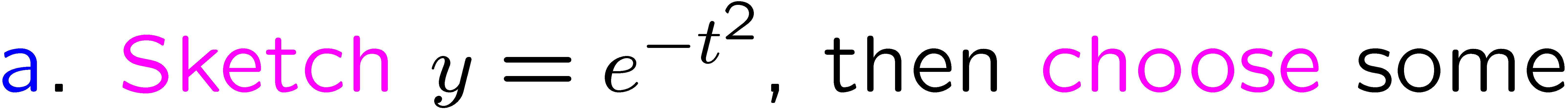 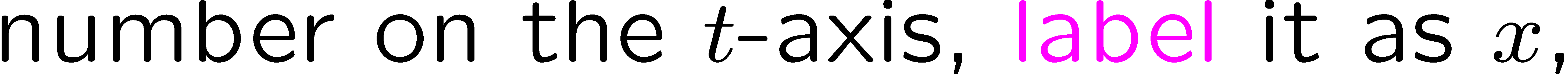 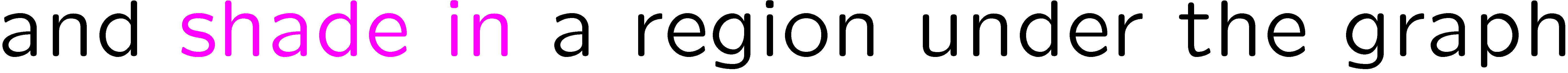 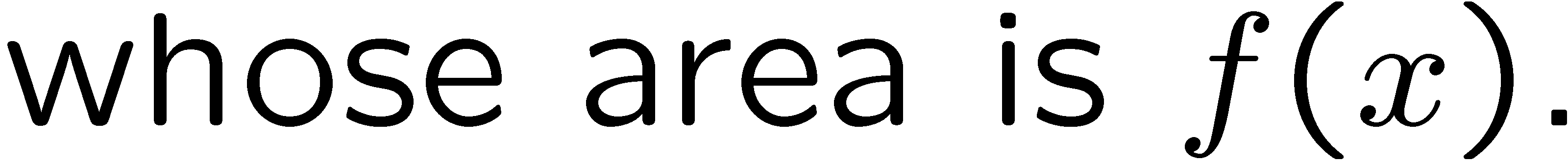 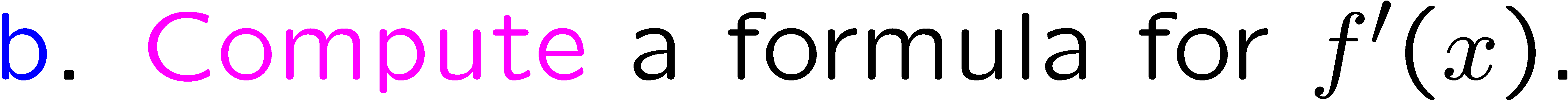 3
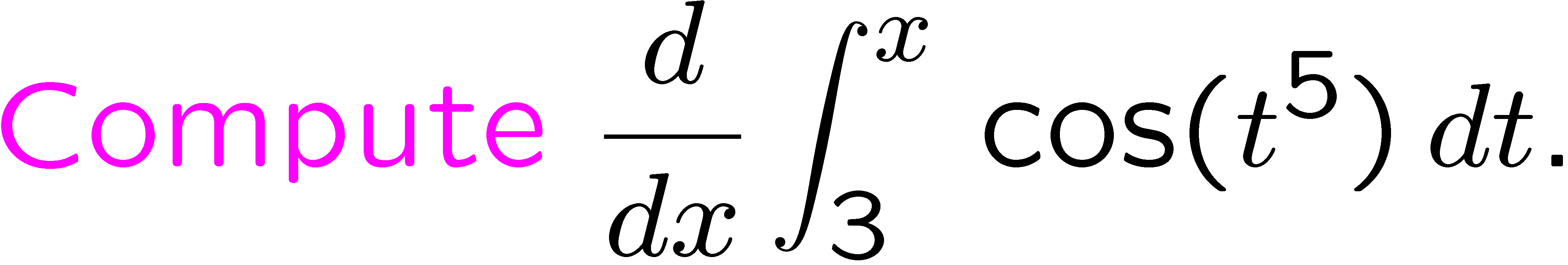 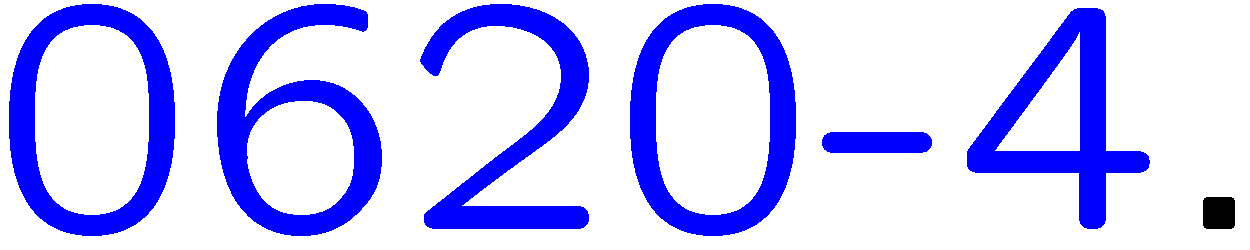 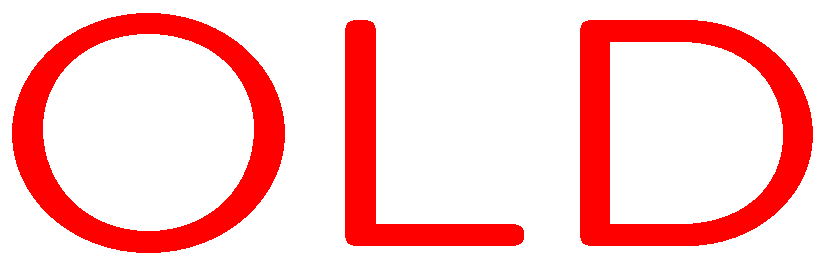 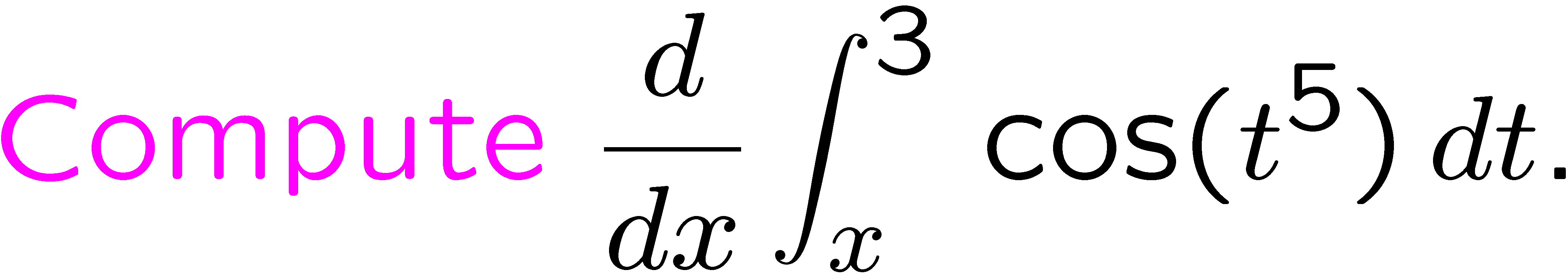 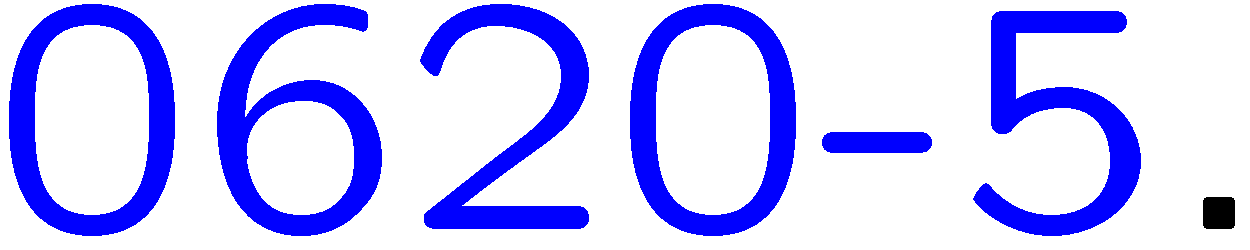 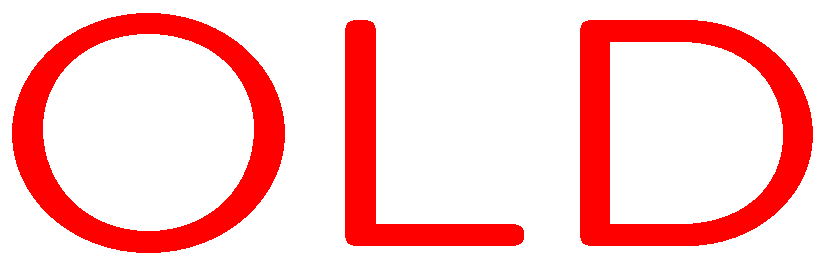 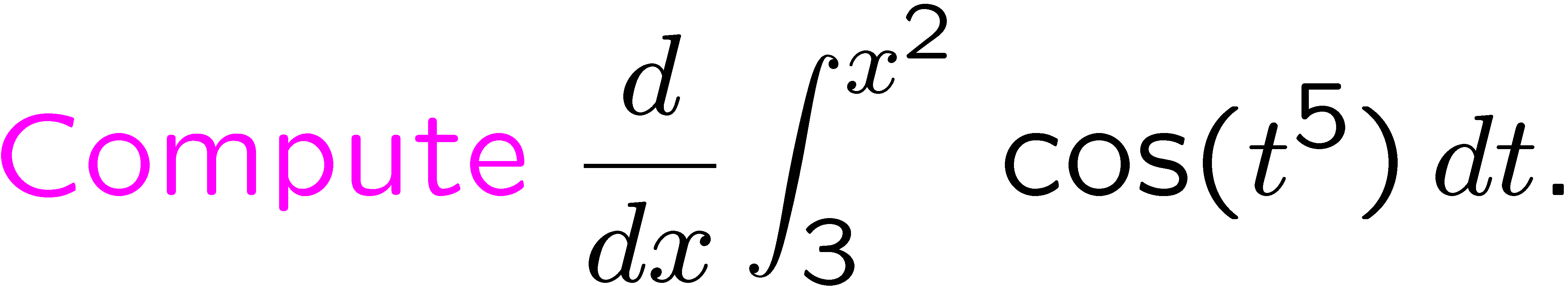 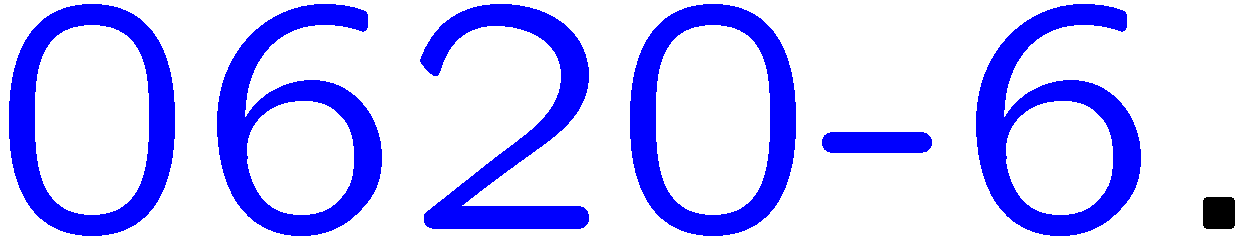 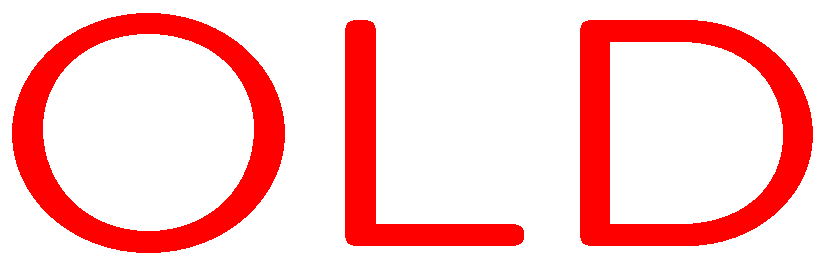 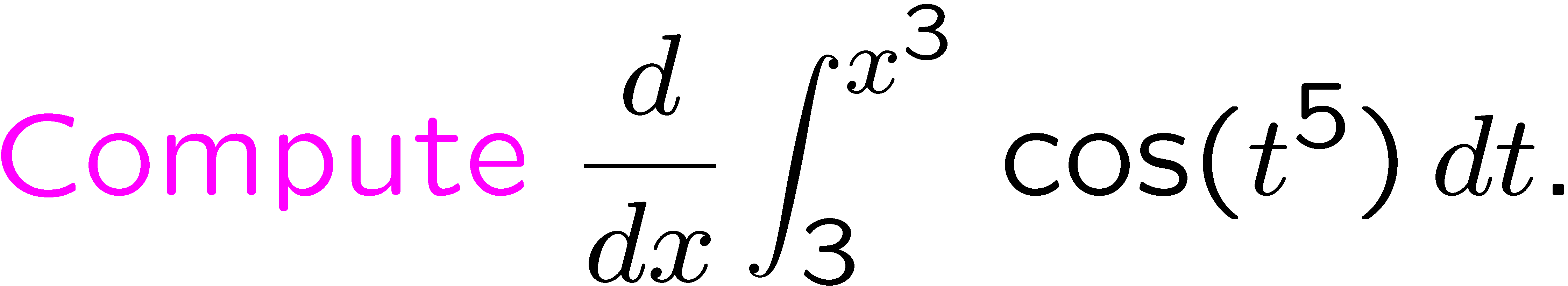 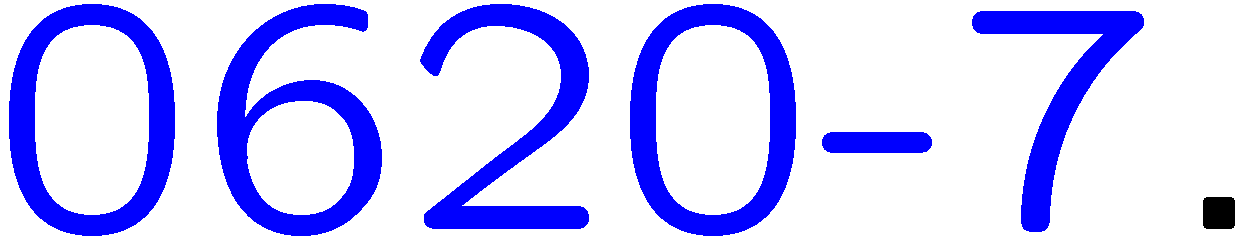 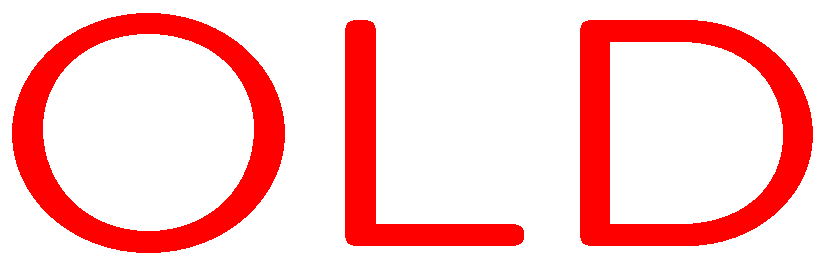 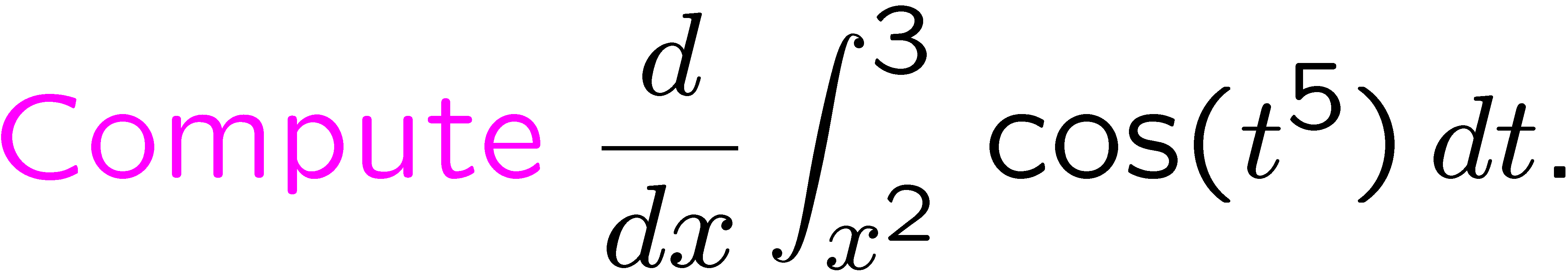 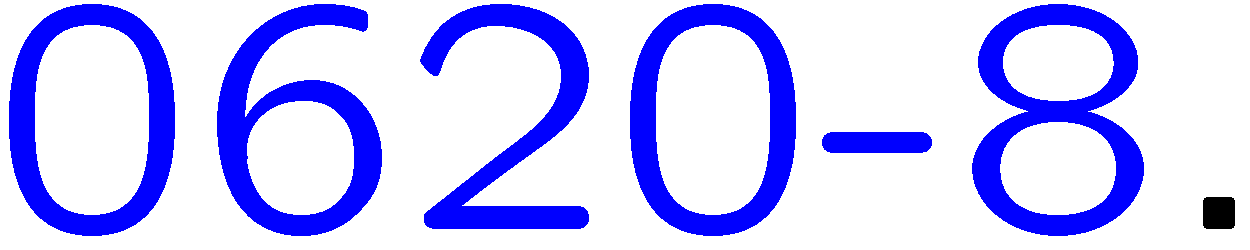 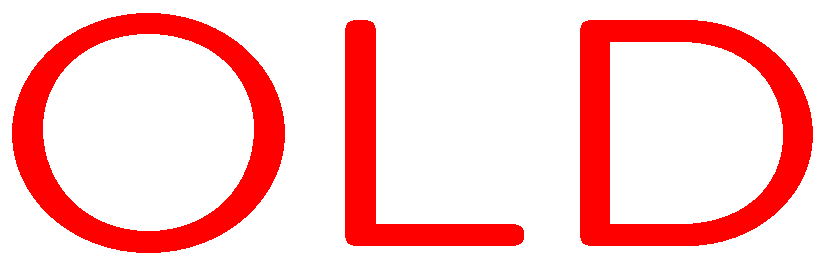 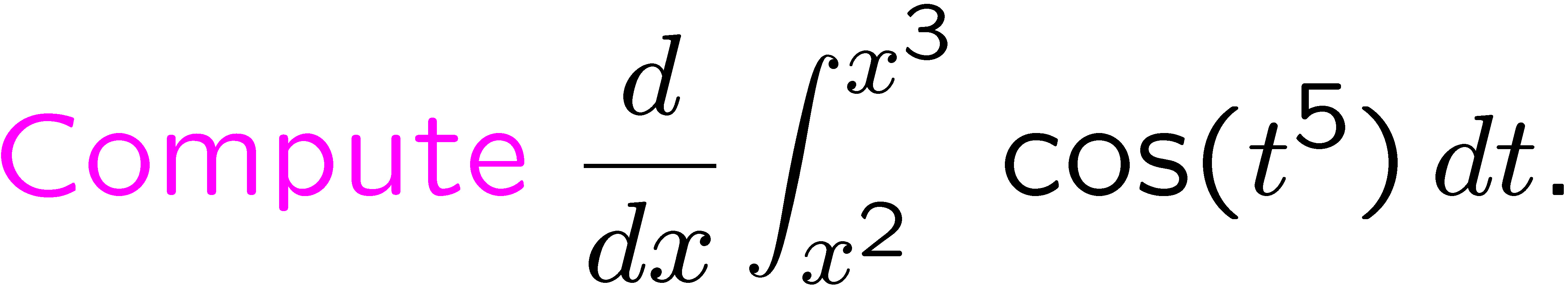 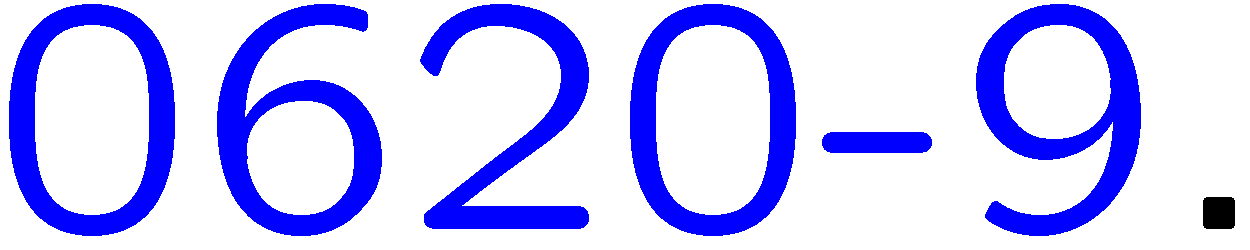 4
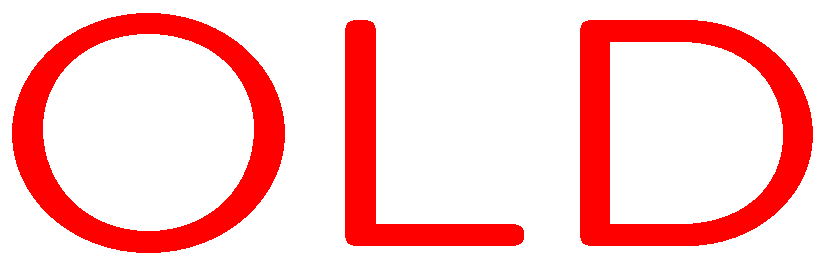 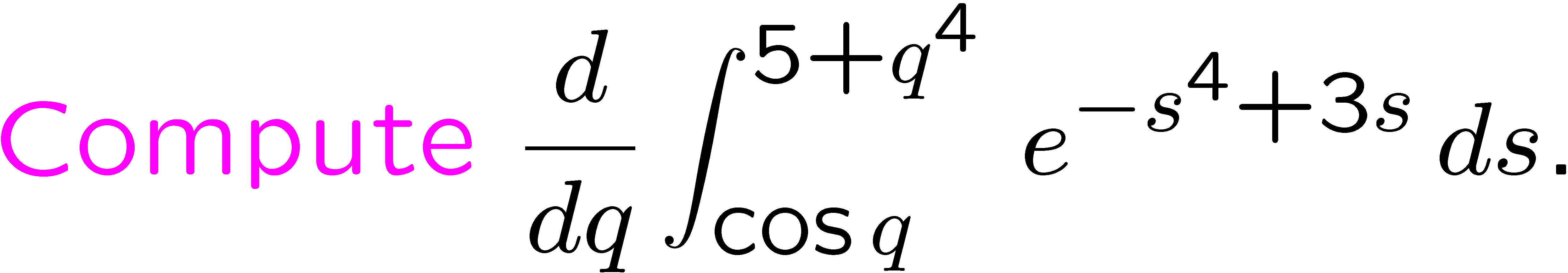 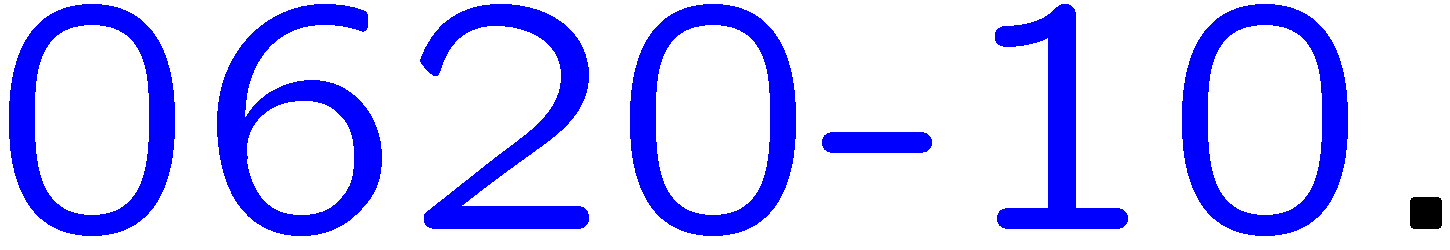 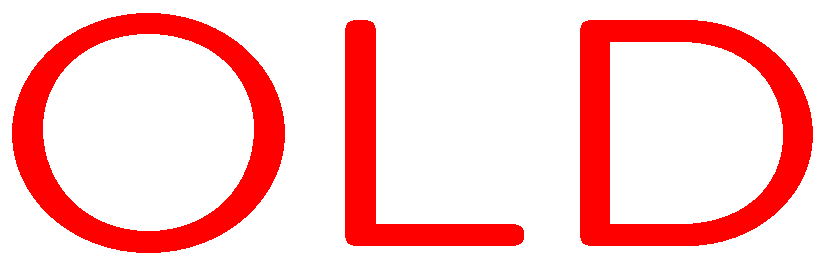 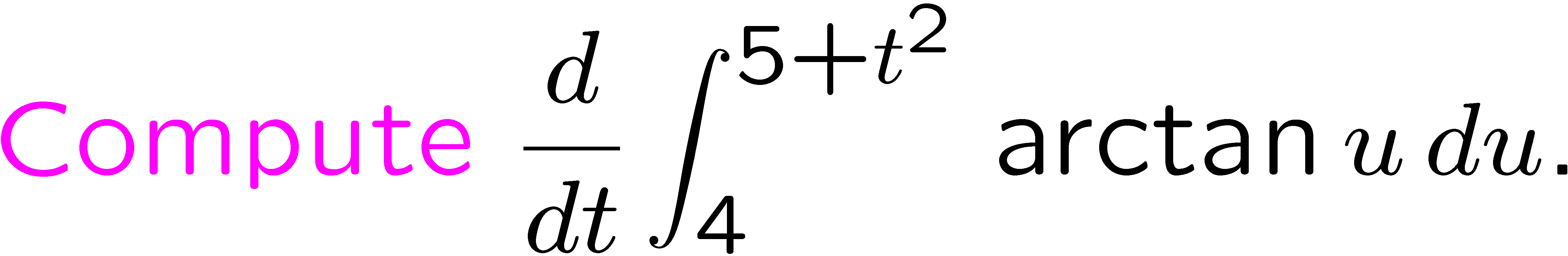 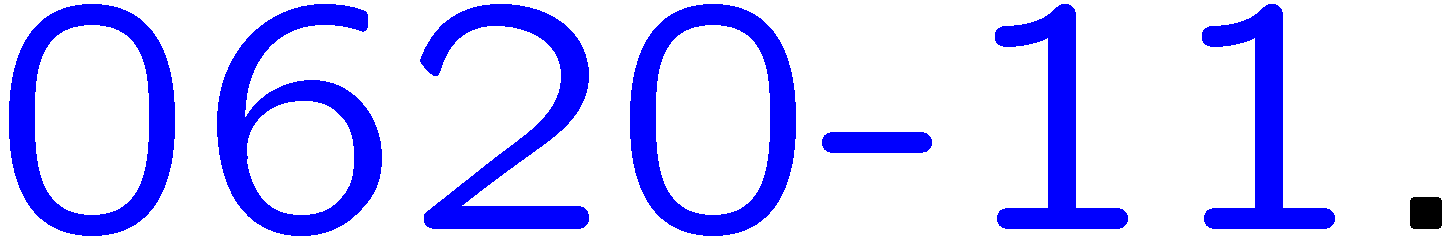 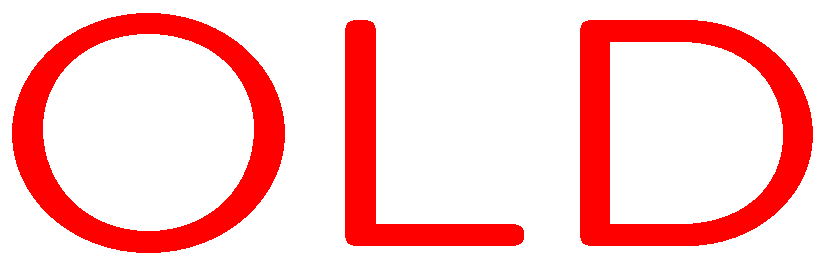 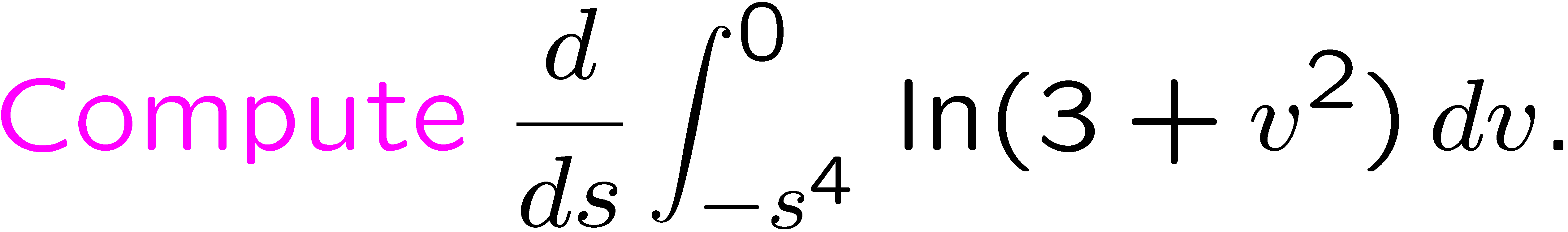 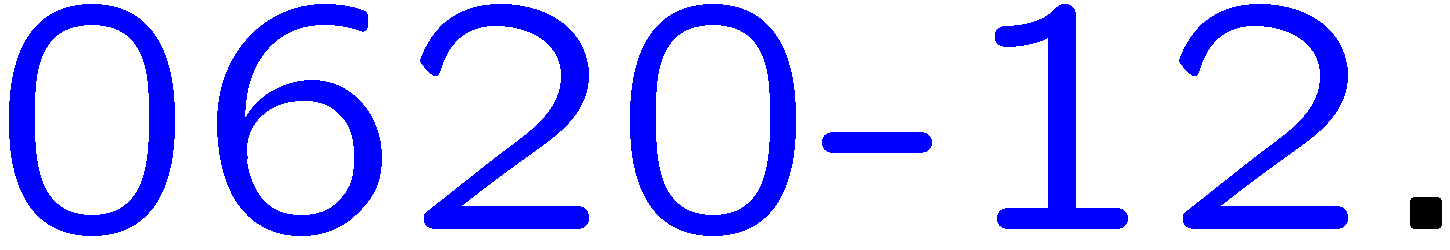 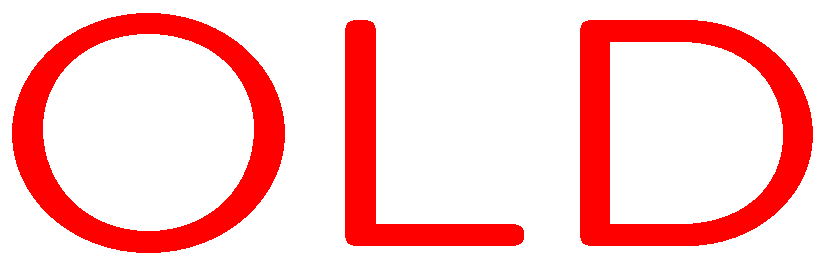 5
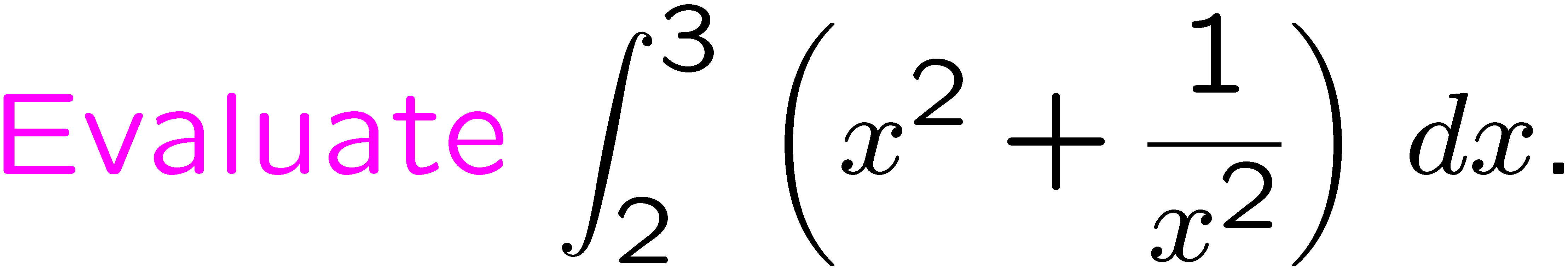 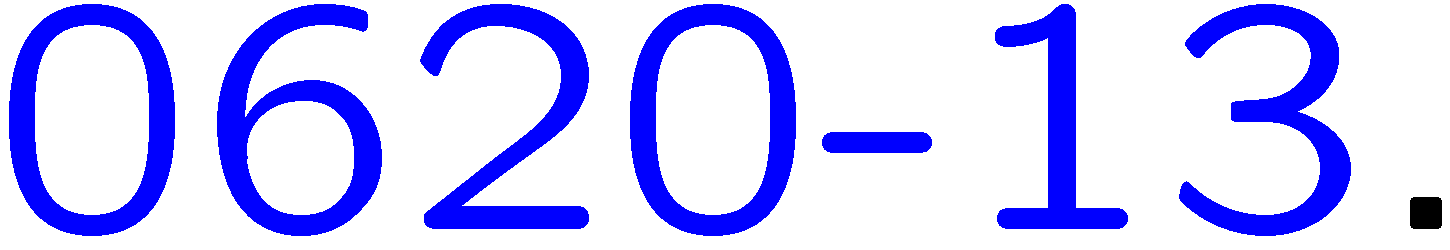 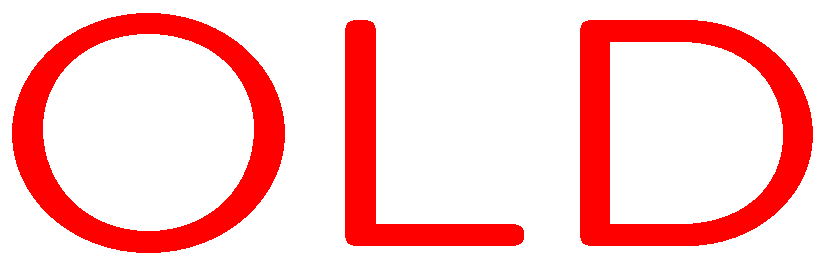 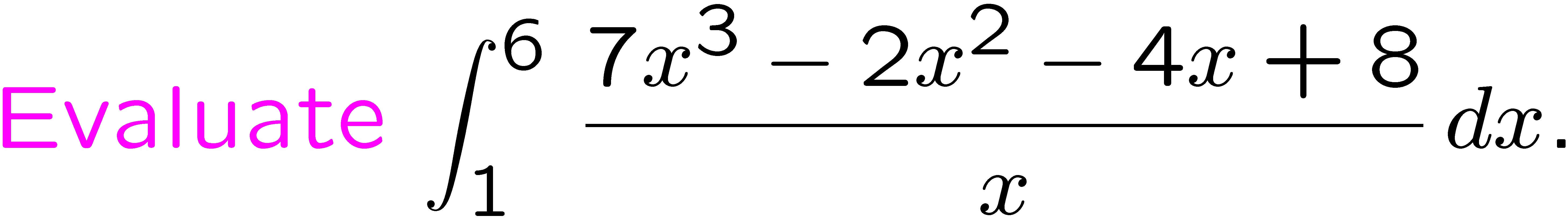 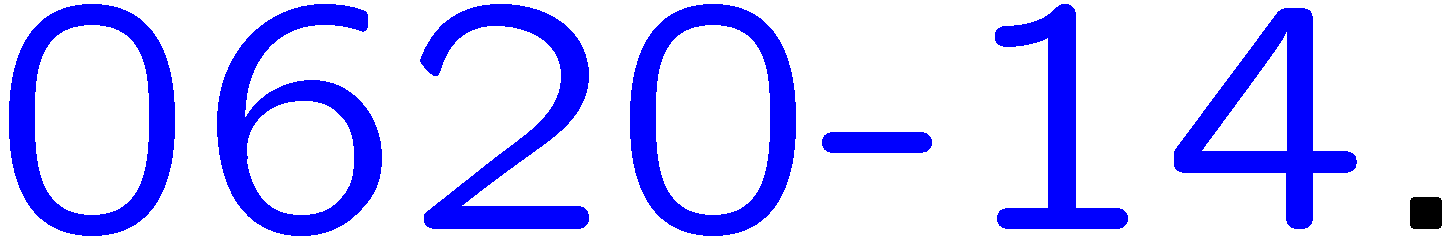 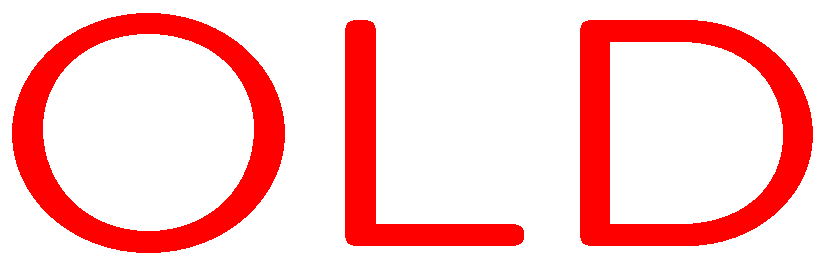 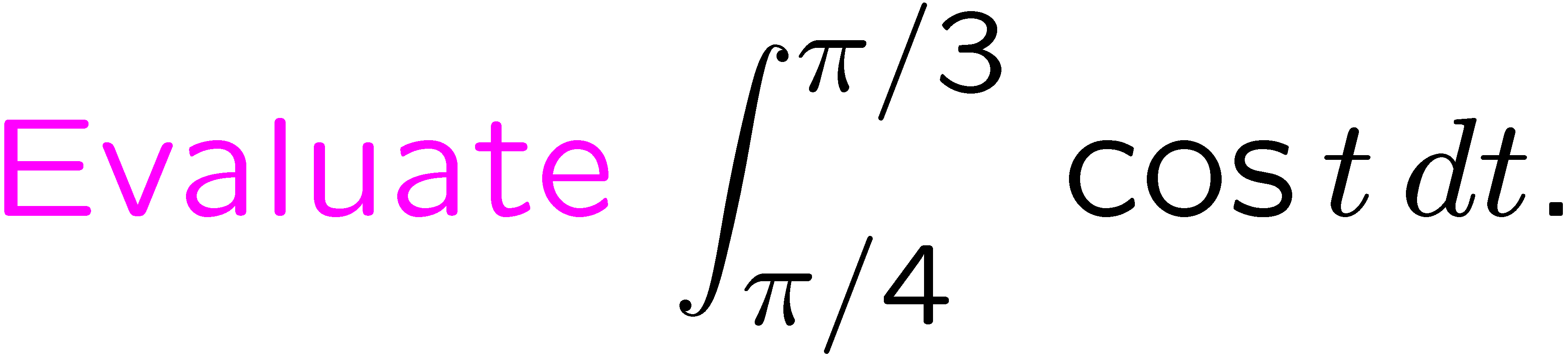 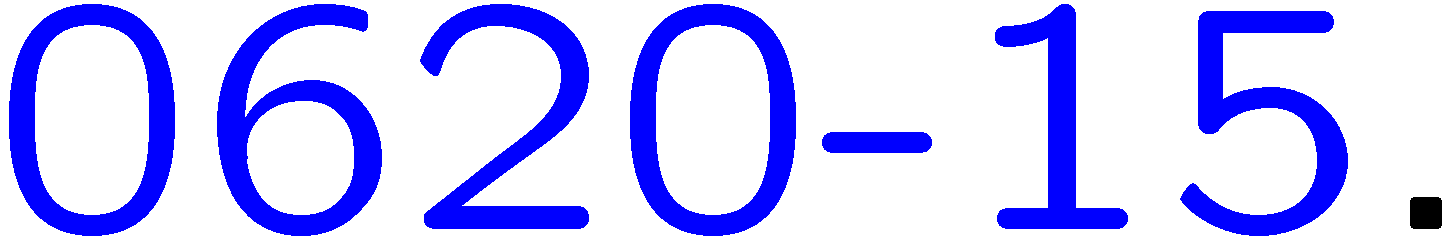 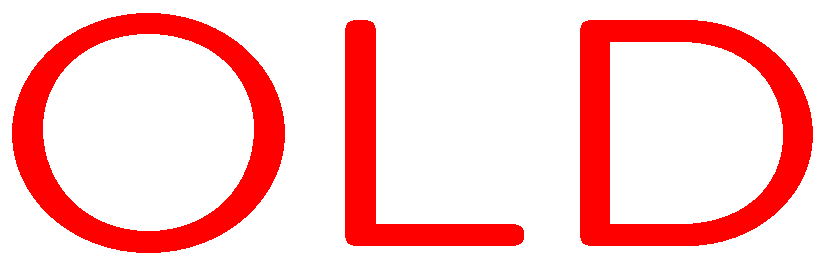 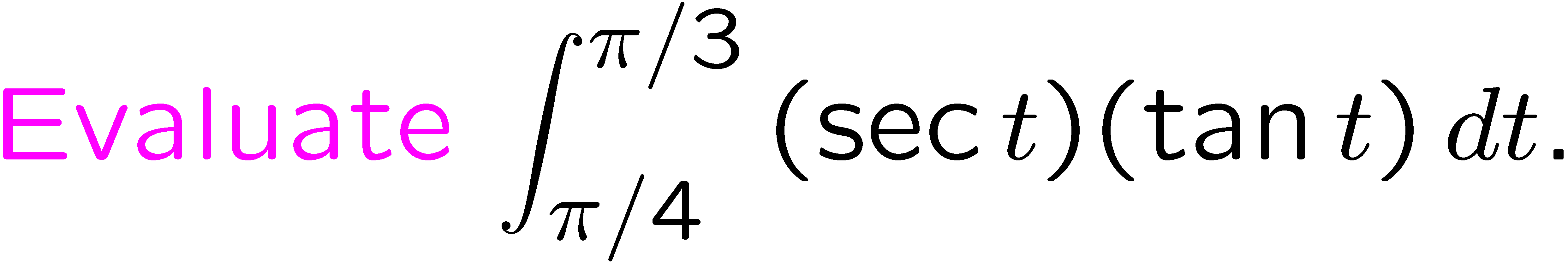 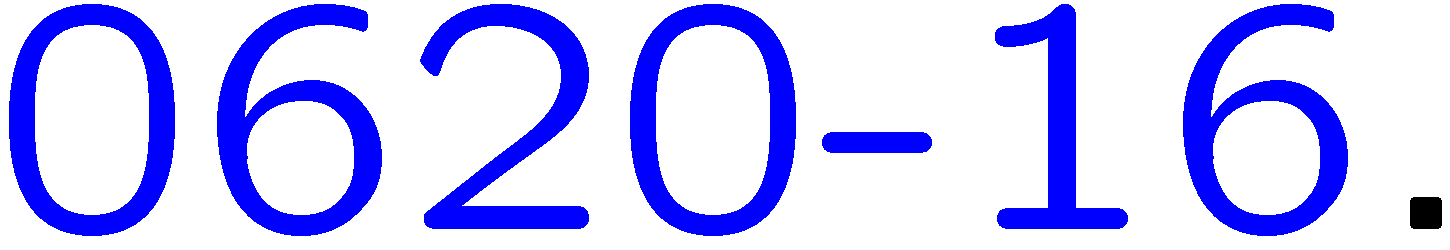 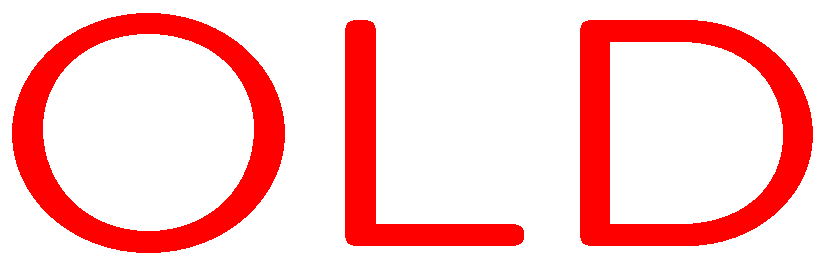 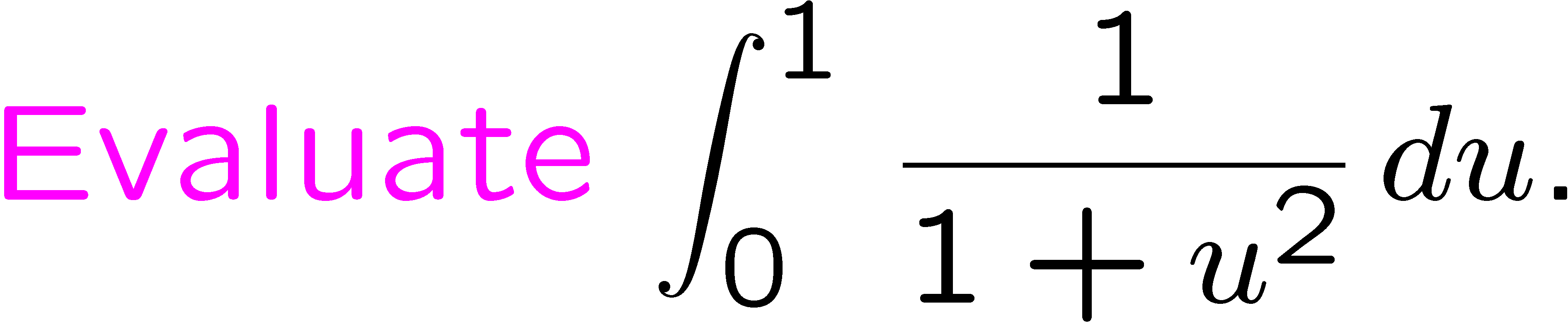 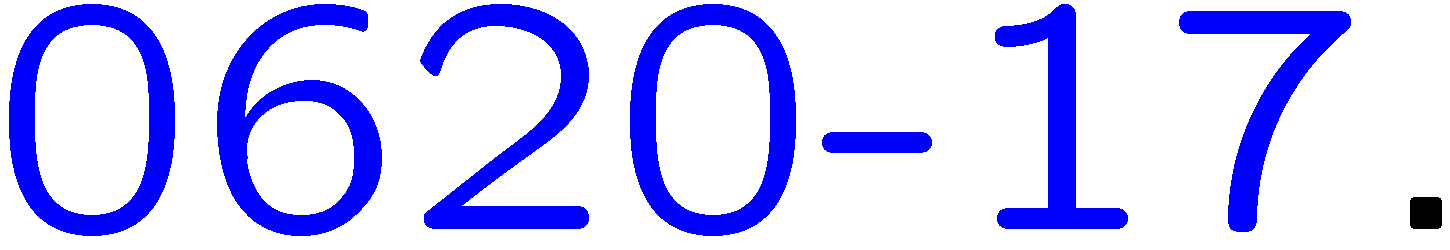 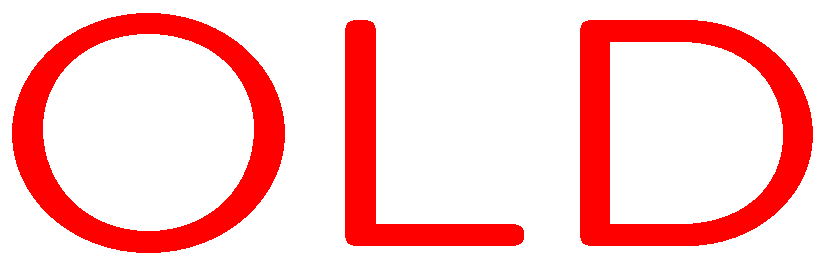 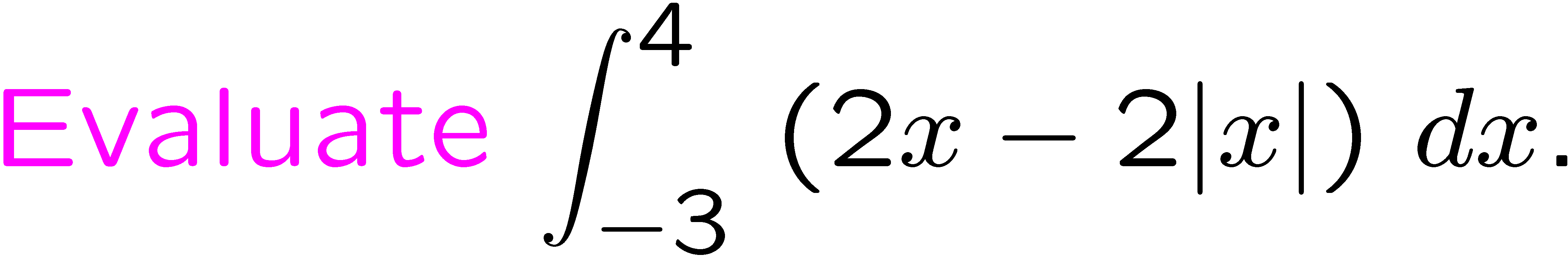 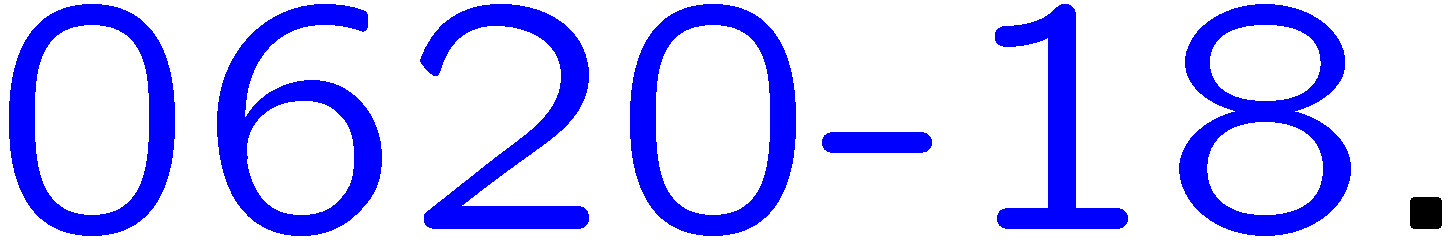 6
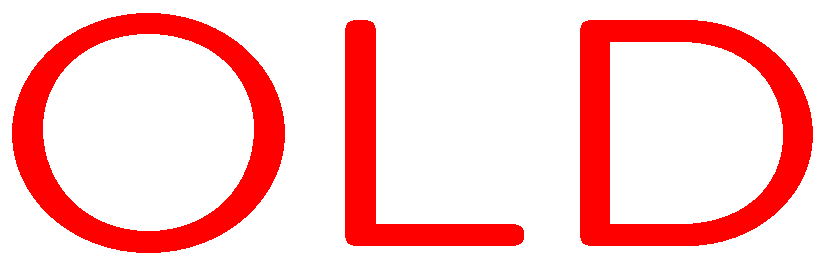 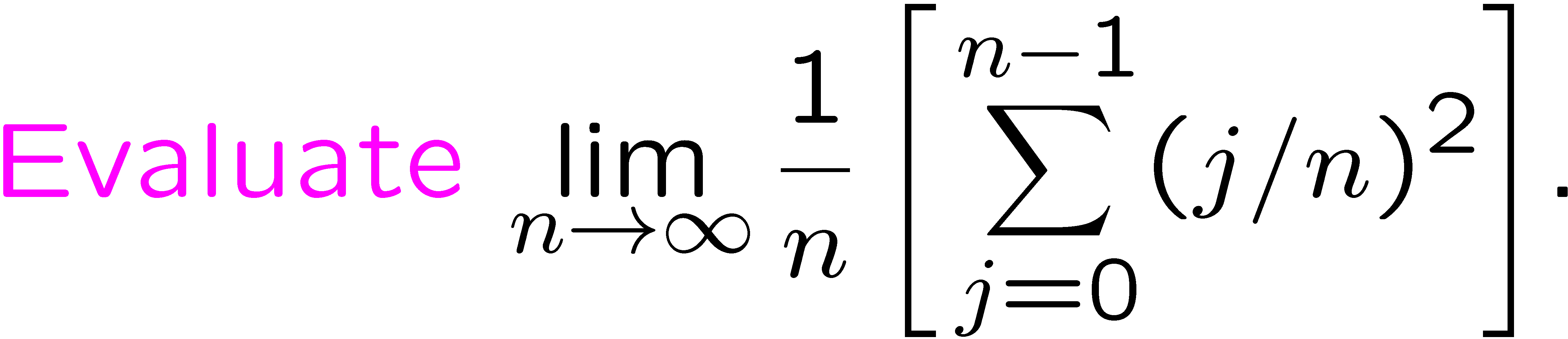 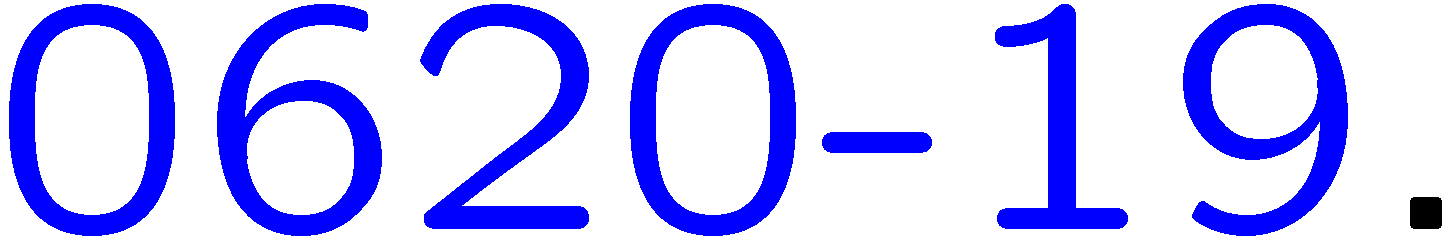 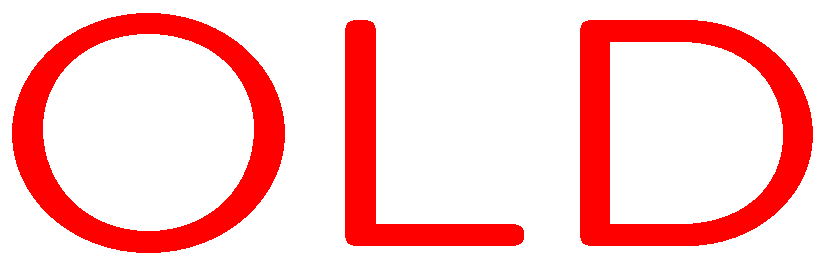 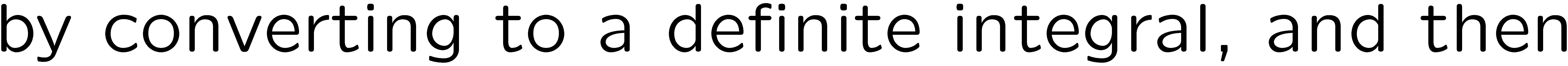 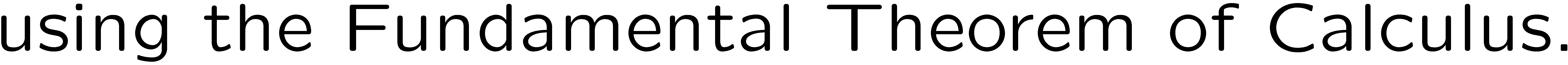 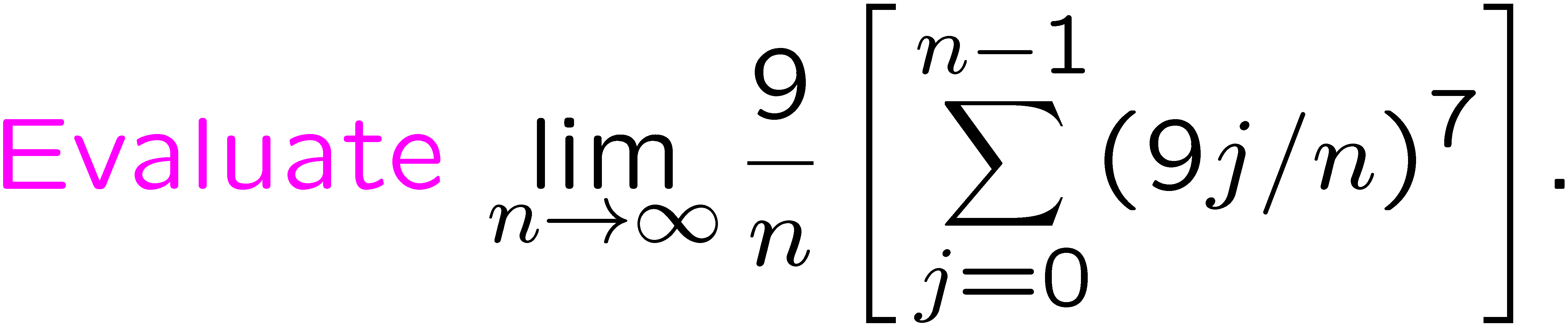 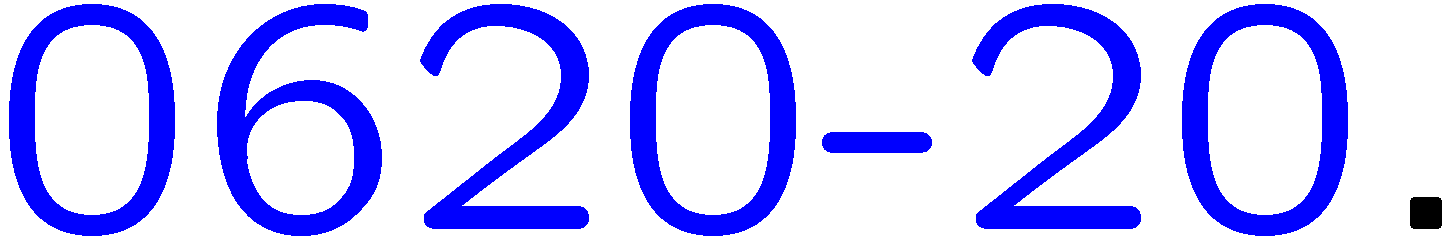 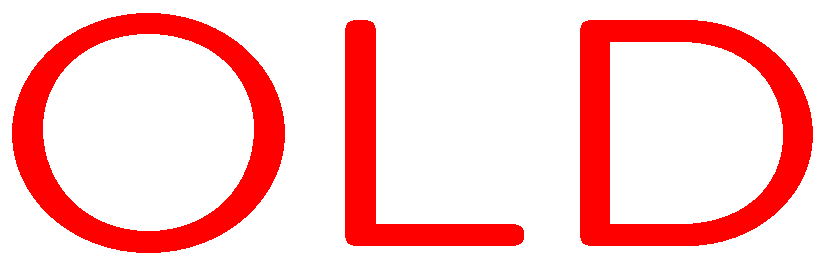 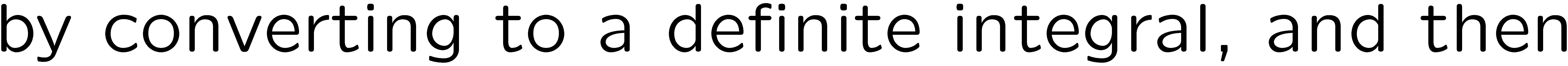 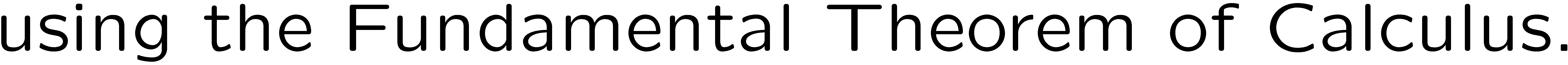 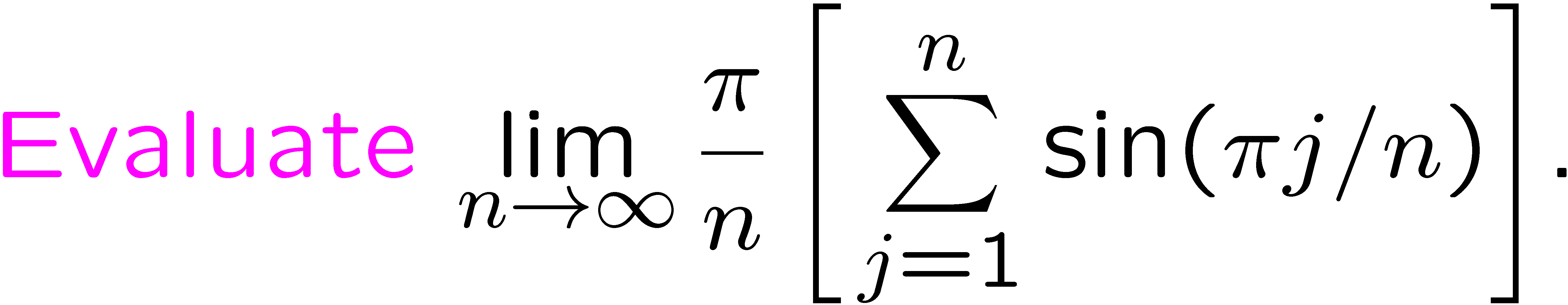 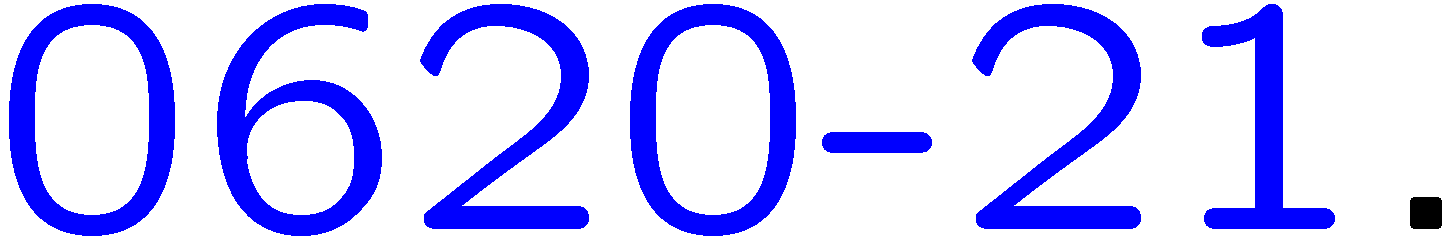 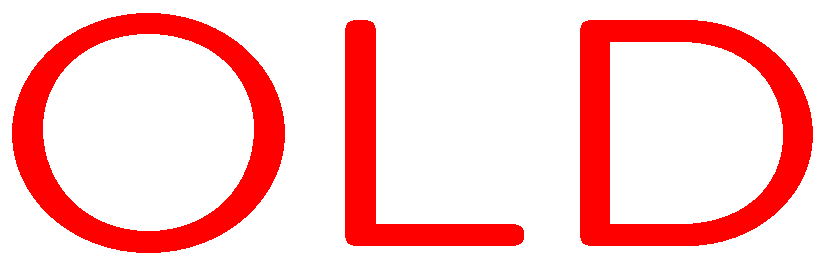 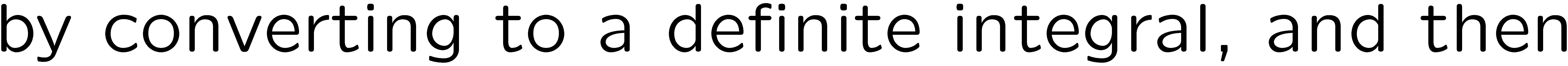 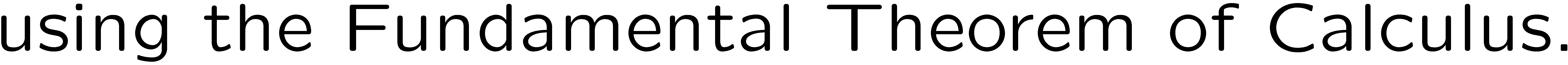 7
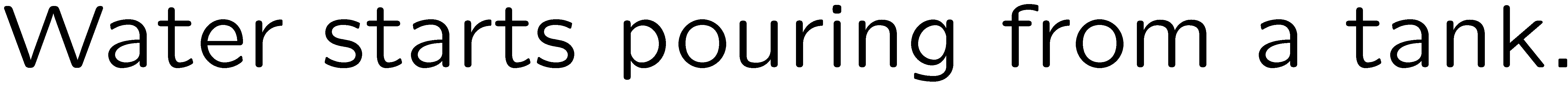 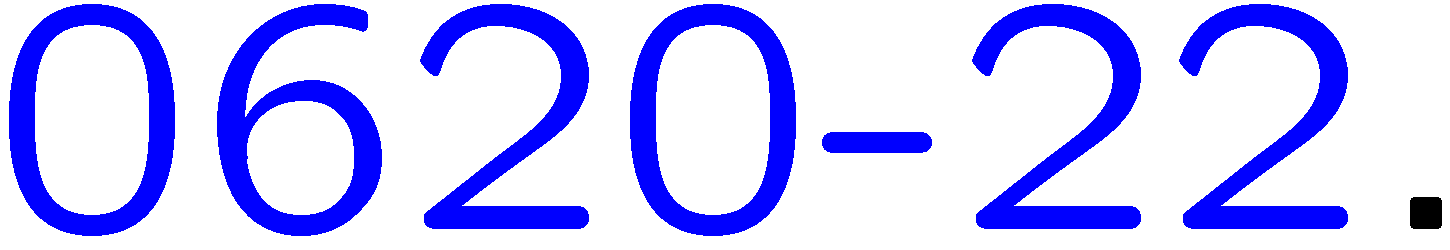 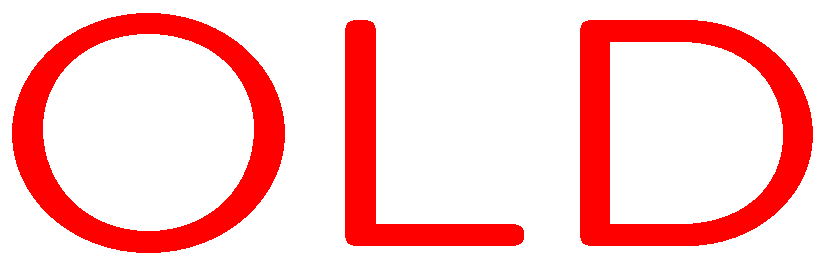 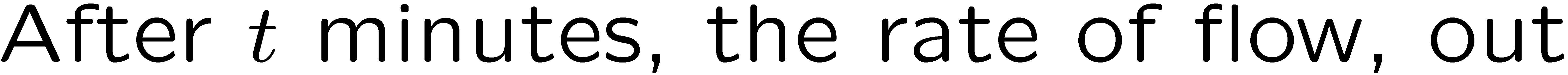 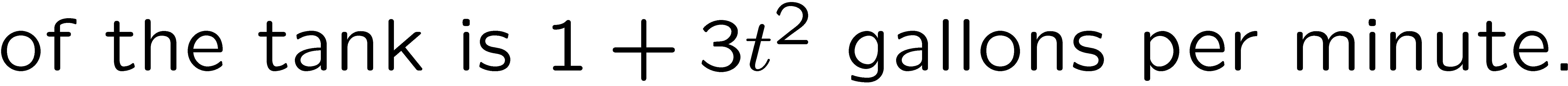 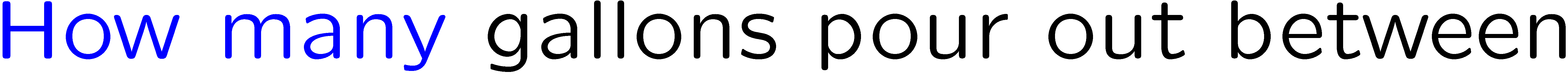 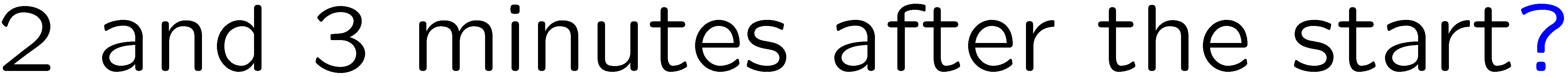 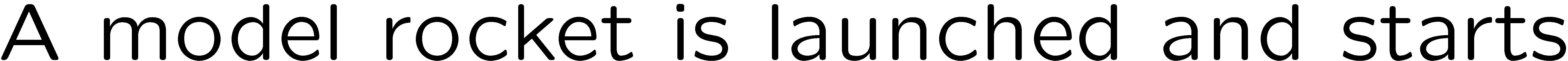 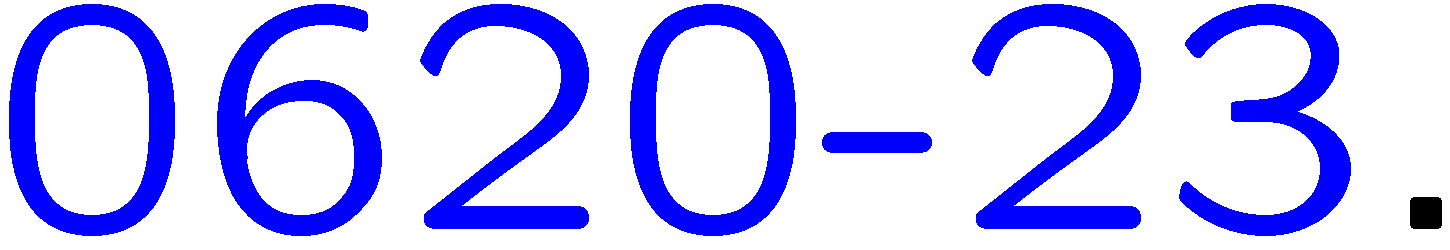 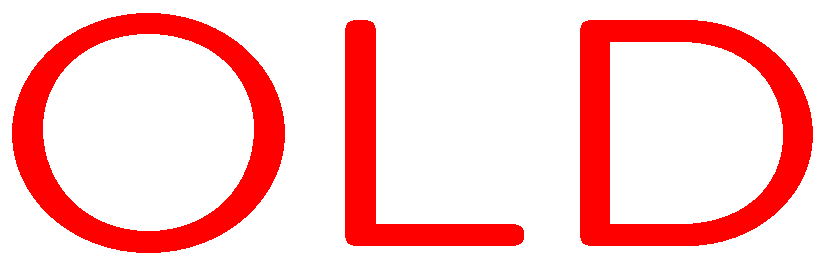 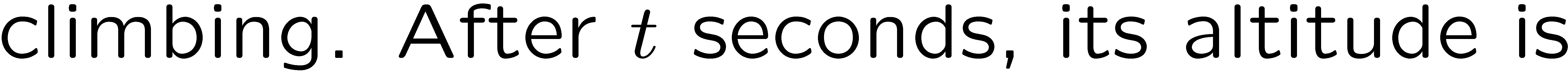 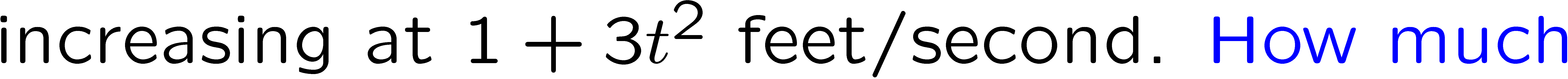 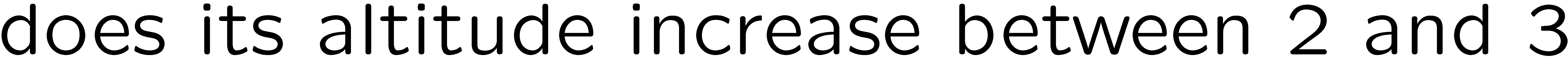 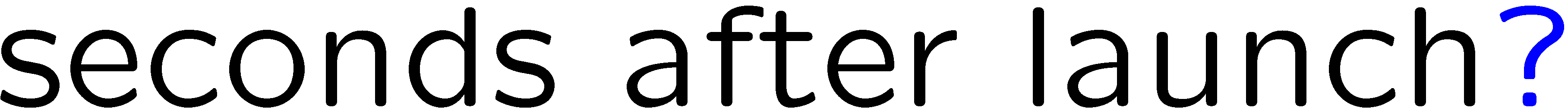 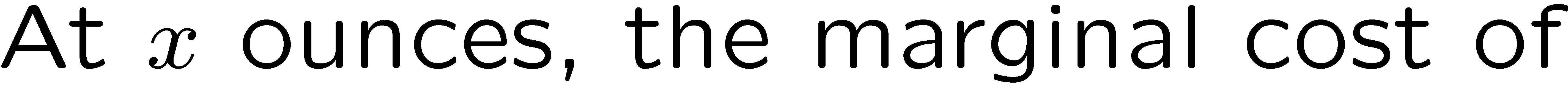 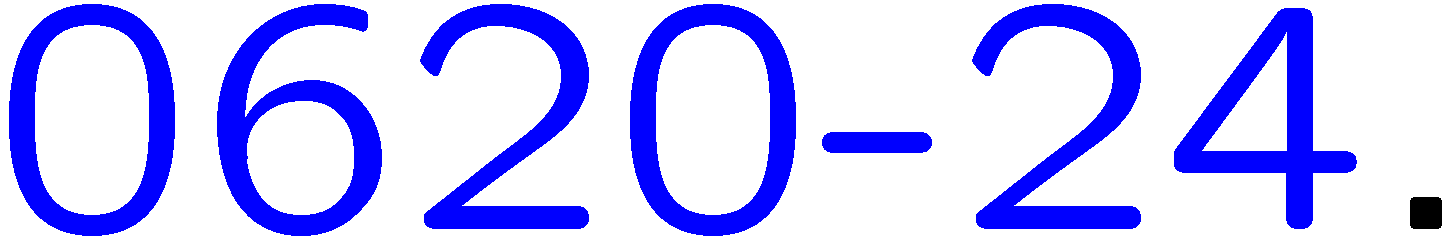 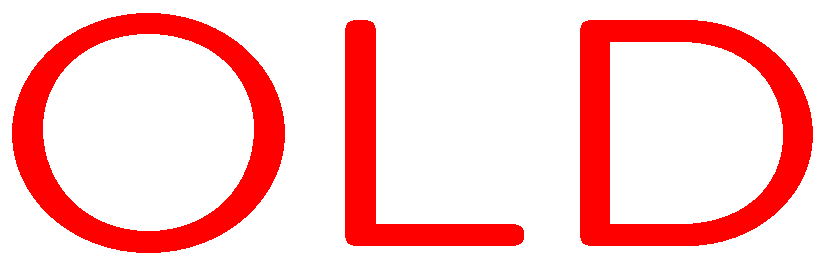 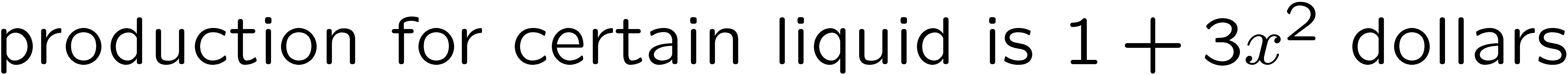 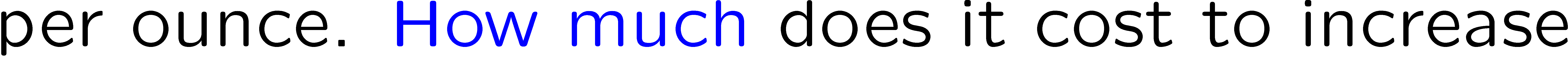 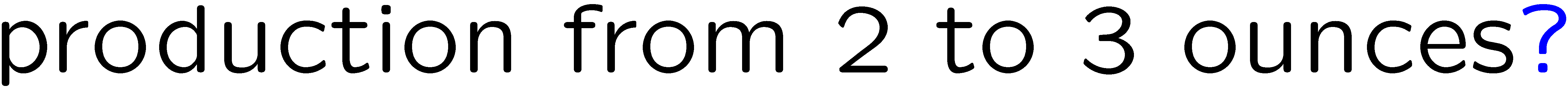 8
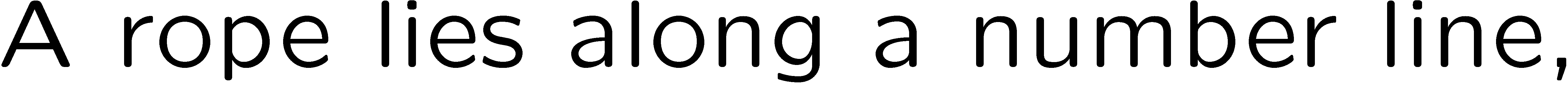 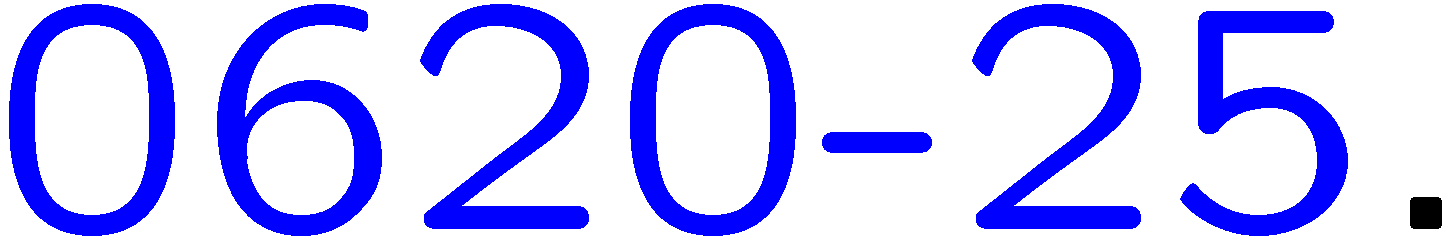 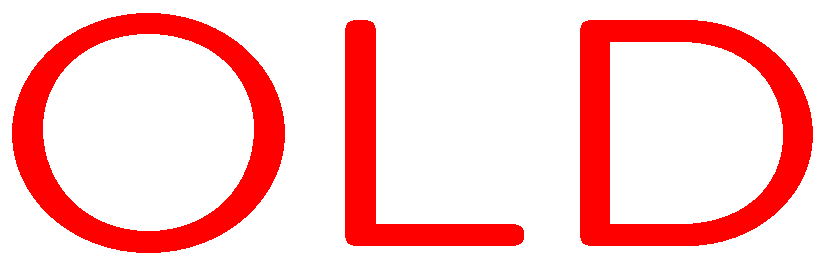 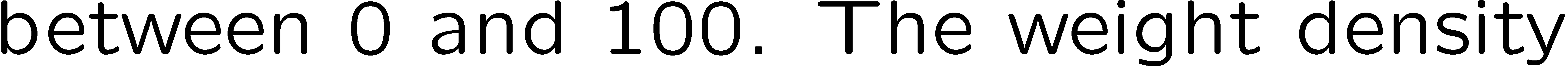 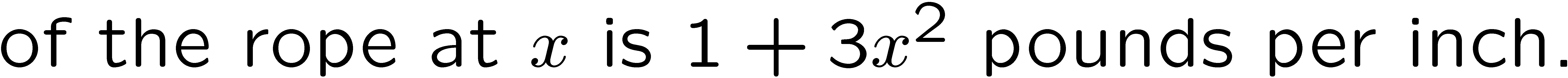 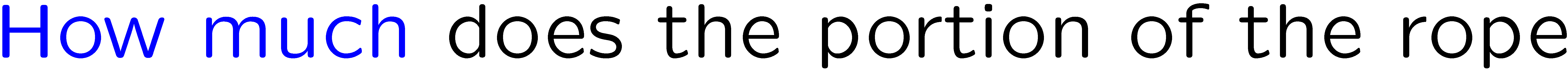 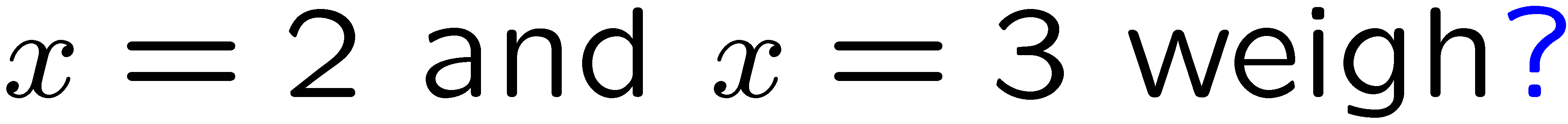 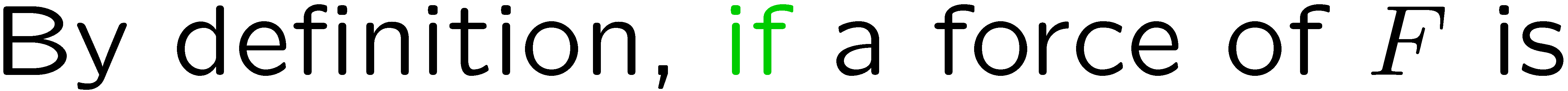 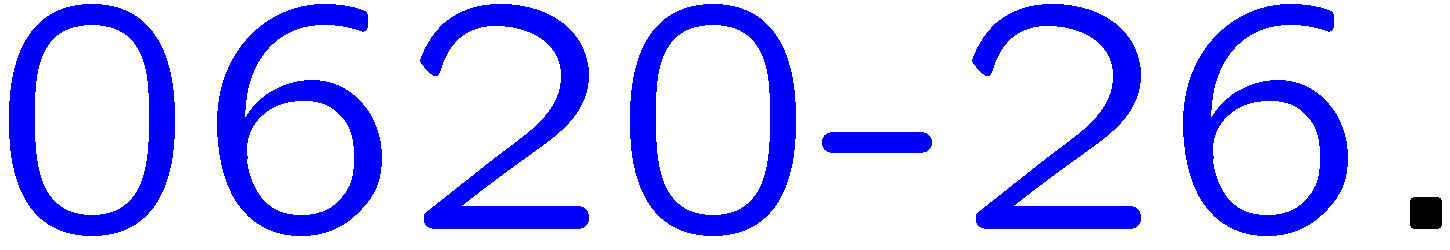 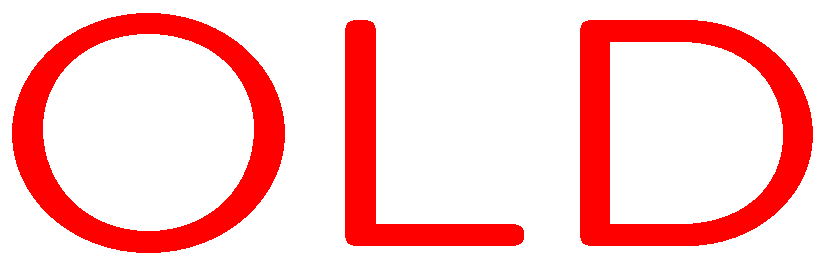 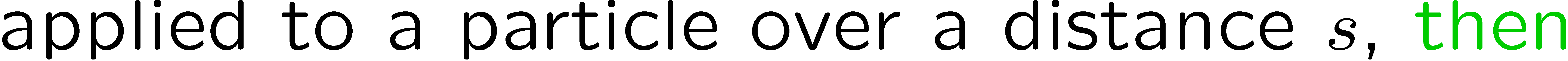 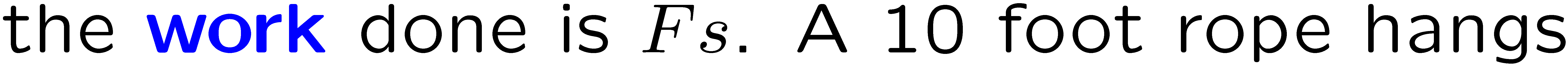 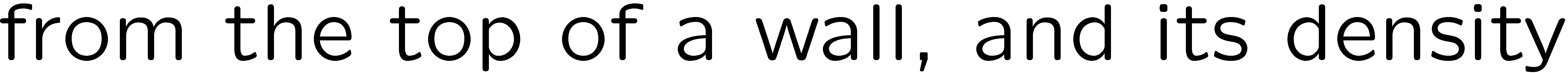 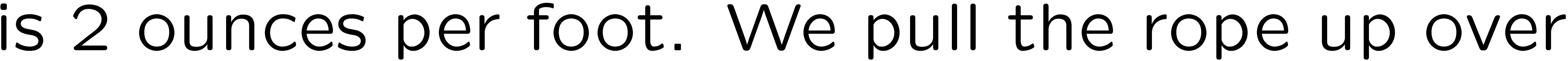 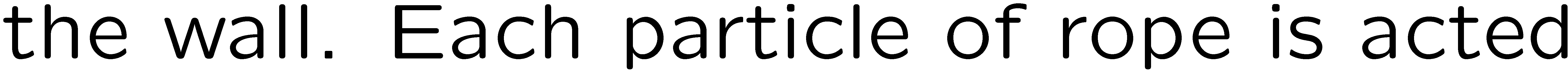 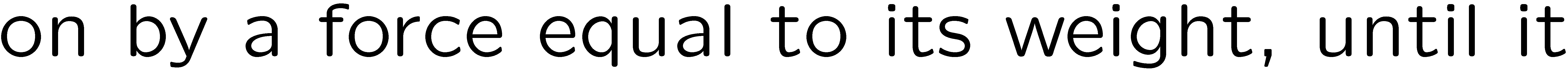 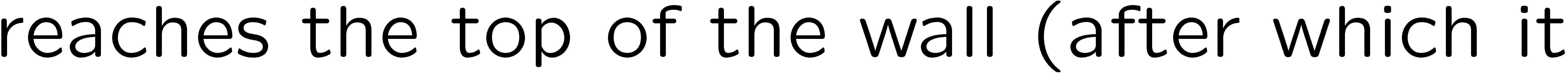 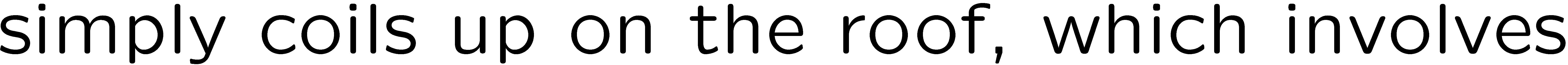 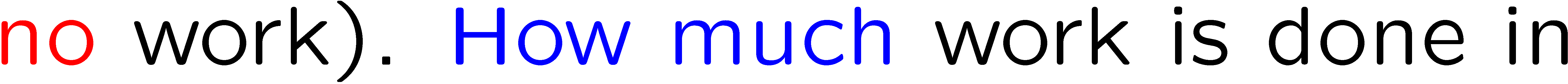 9
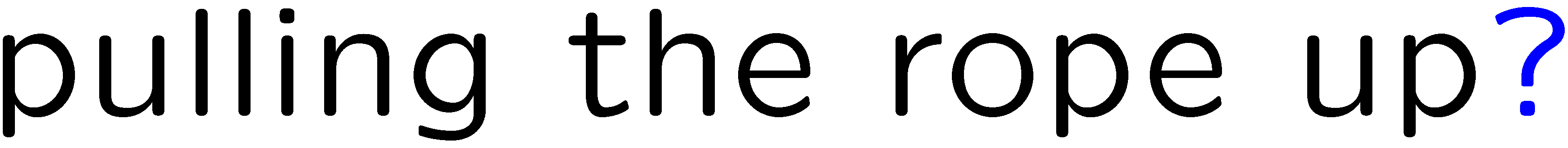 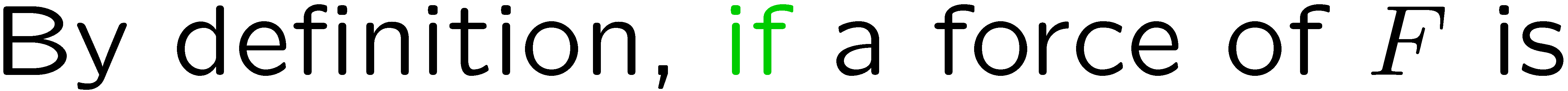 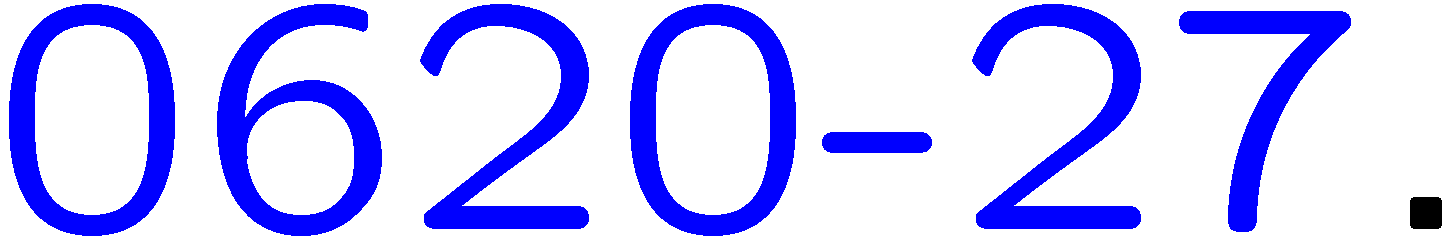 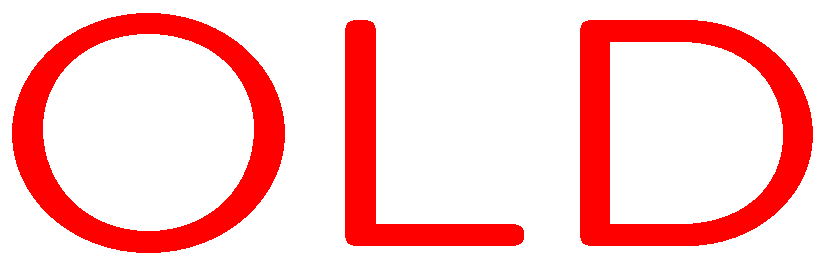 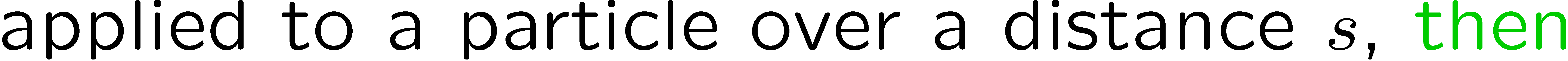 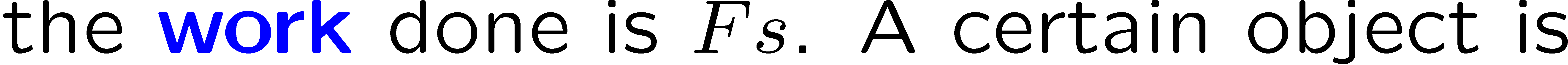 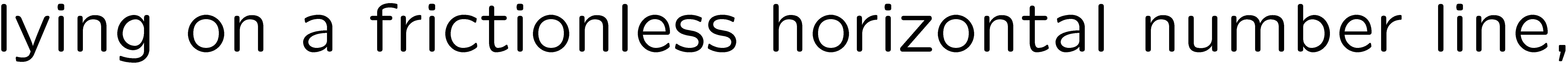 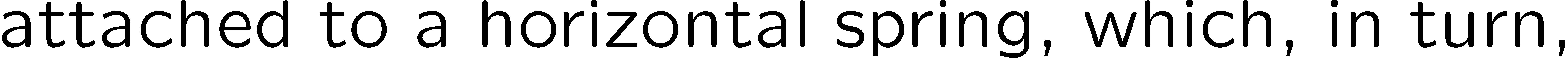 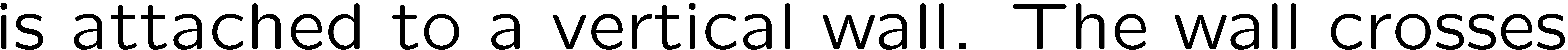 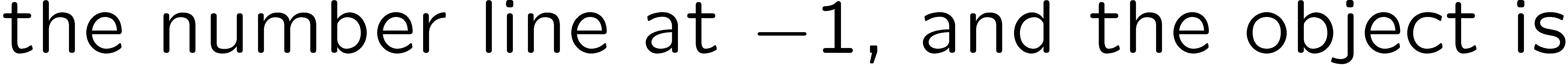 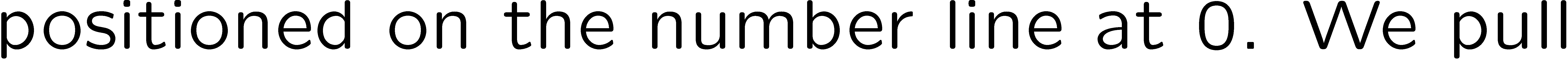 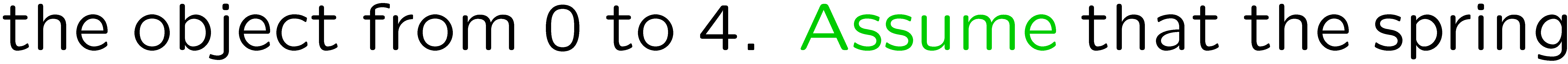 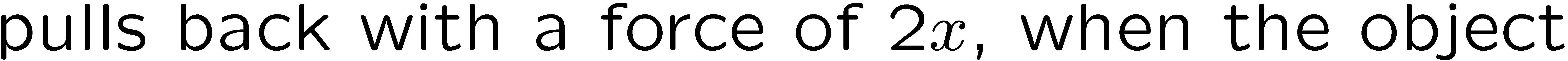 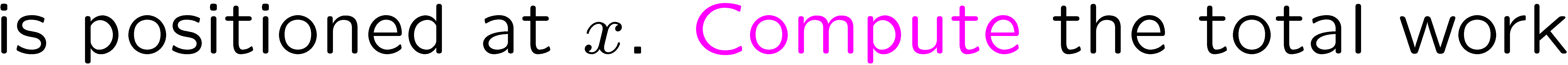 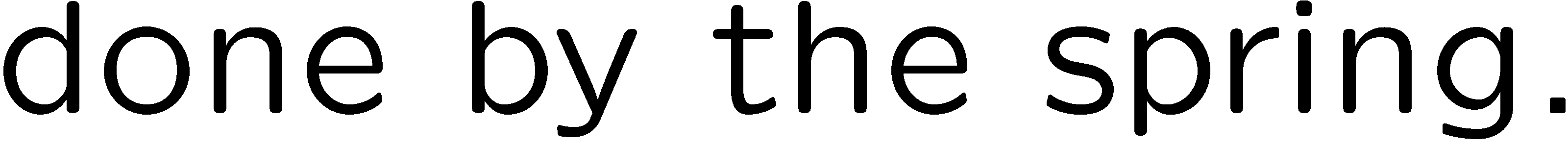 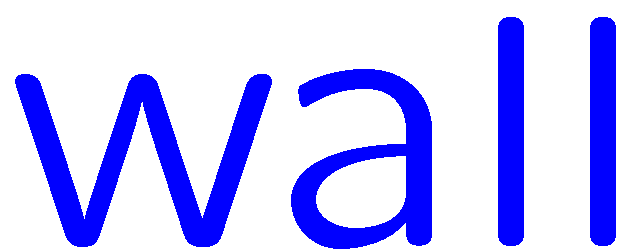 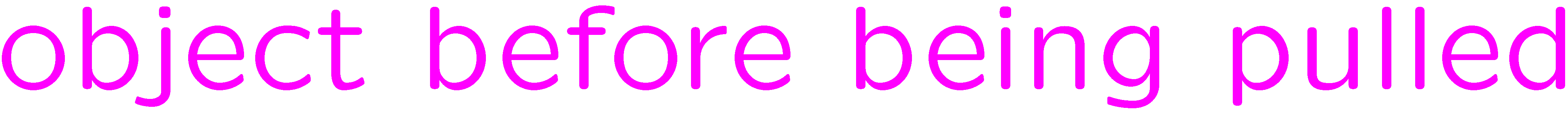 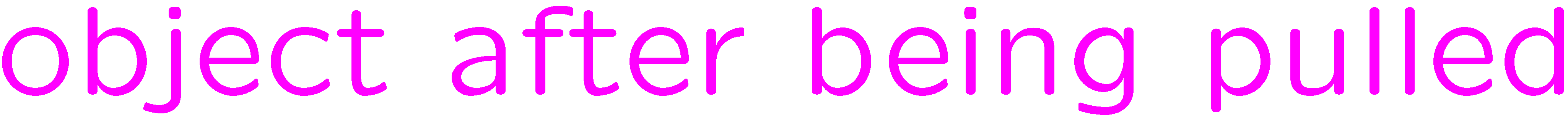 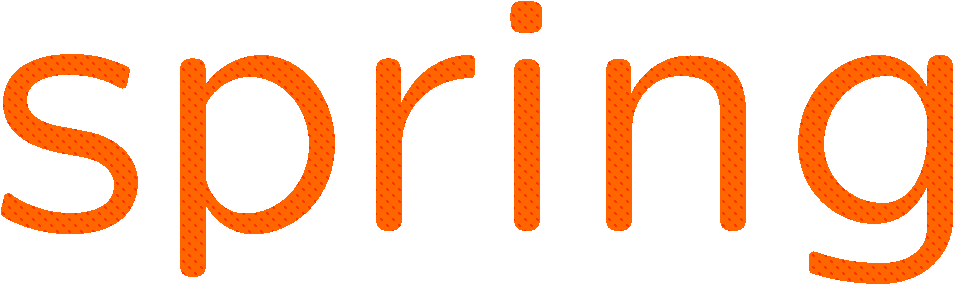 10
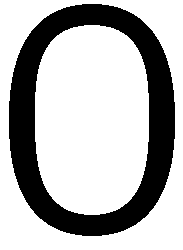 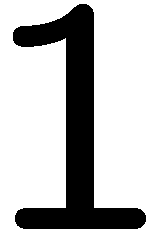 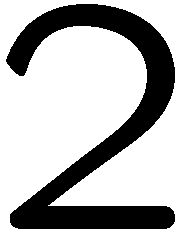 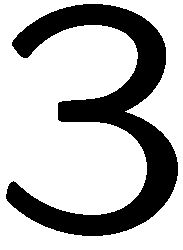 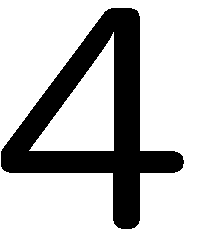